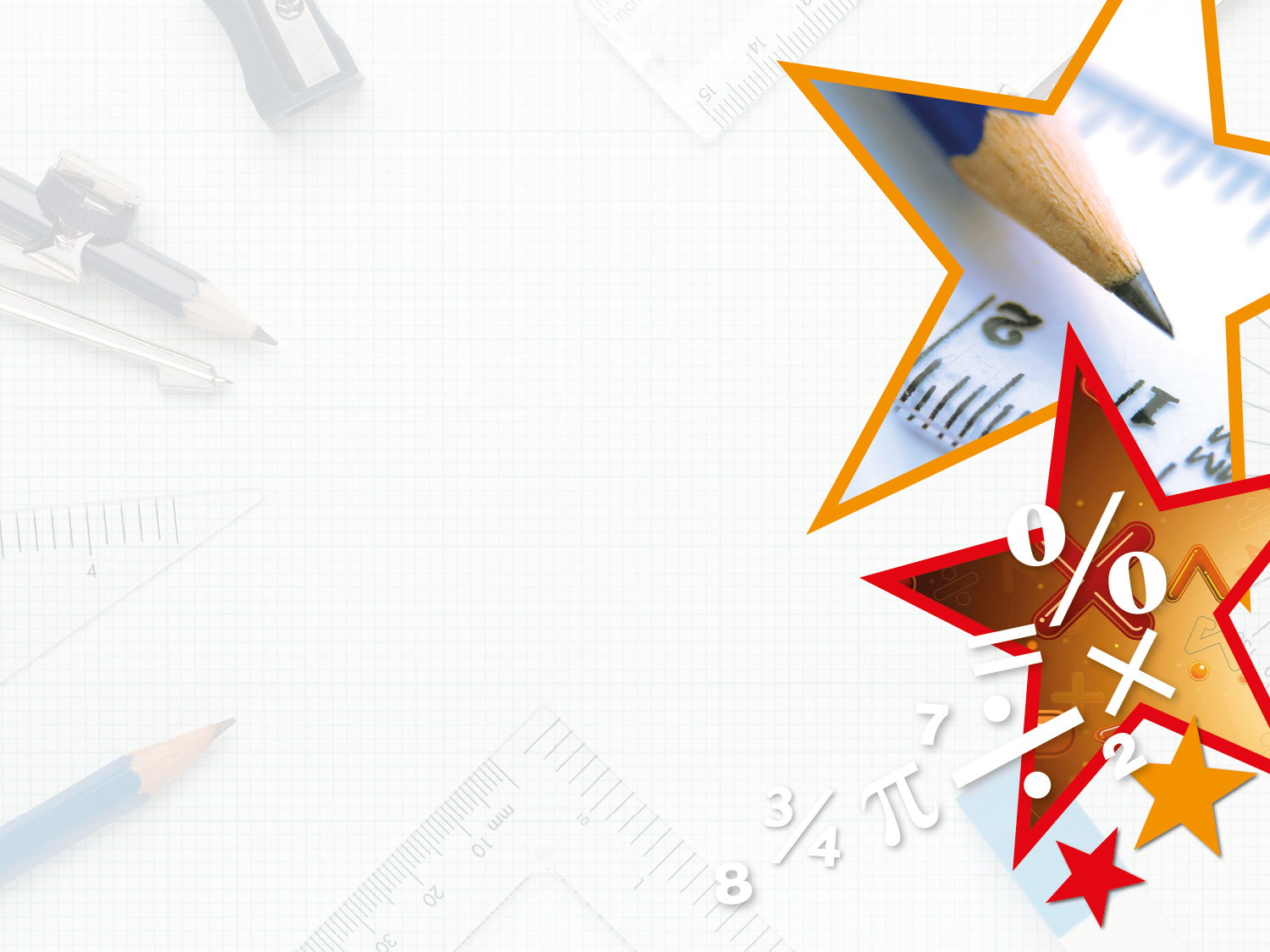 Year 3/4 – Summer Block 1 – Money

Tuesday 12th May 2020 
Step 5

Year 3/4: I can subtract amount of money
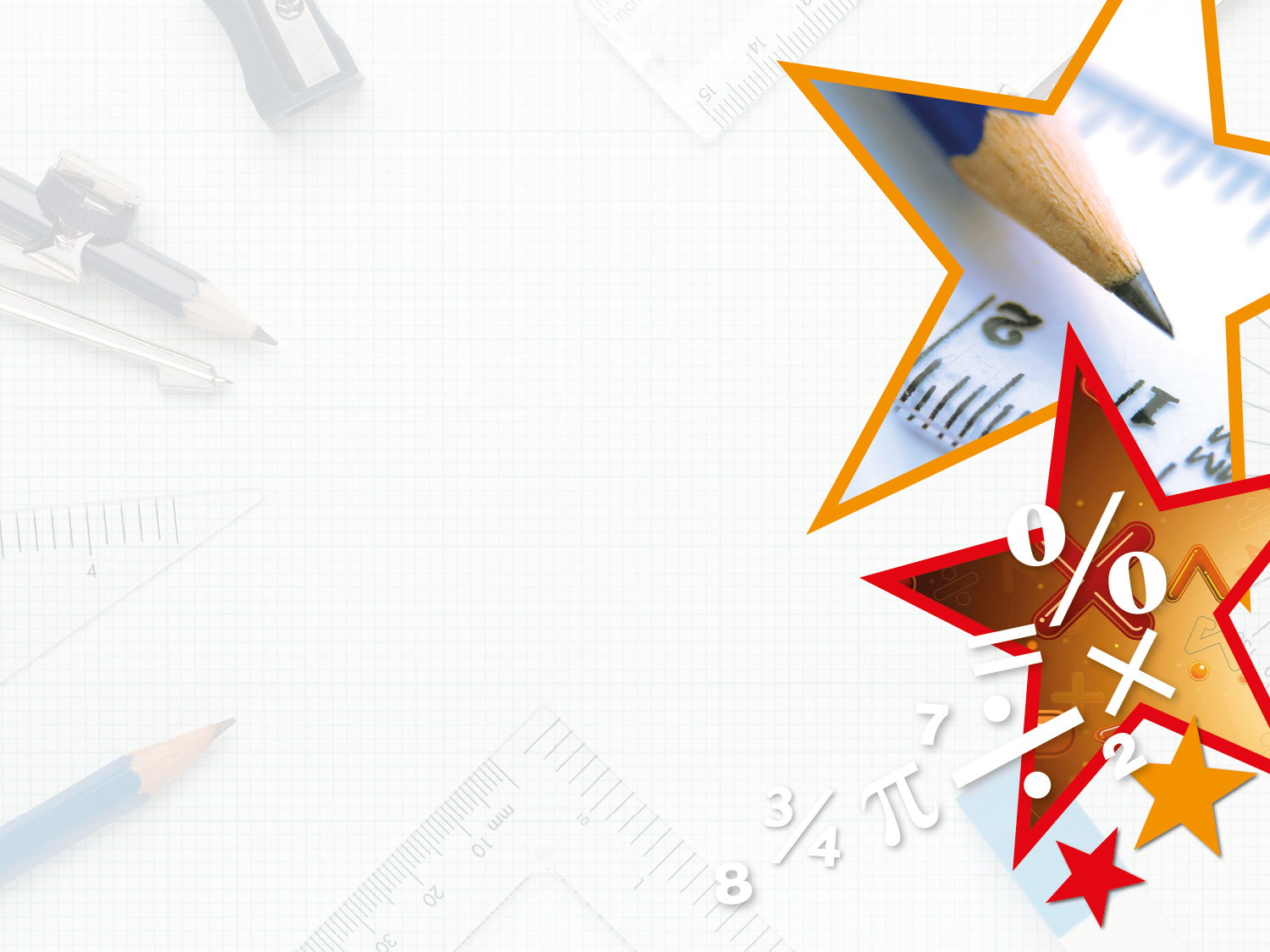 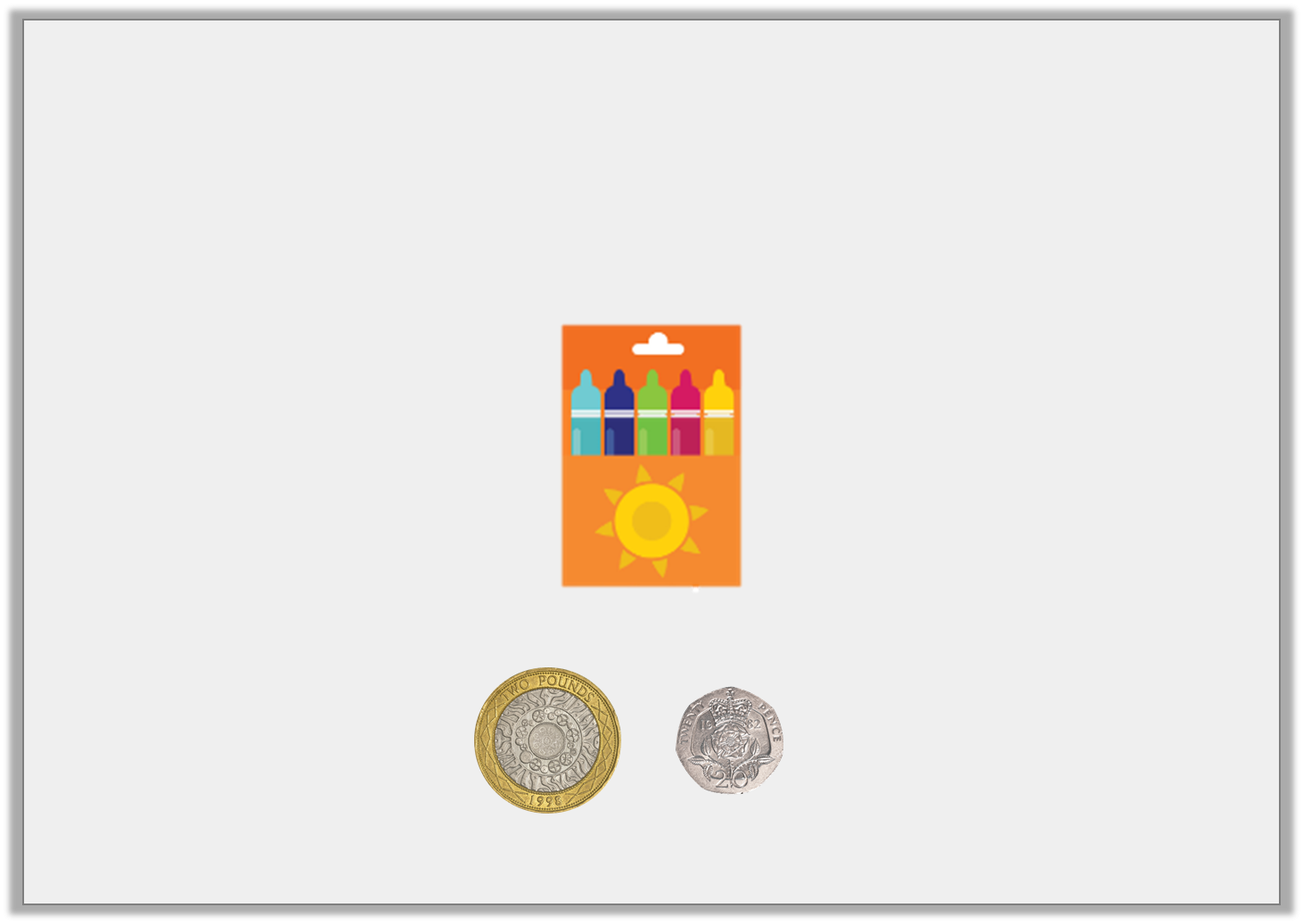 Introduction


Jack is saving to buy a packet of felt tips. 

How much more money does he need to save?
£3 and 35p
Y3
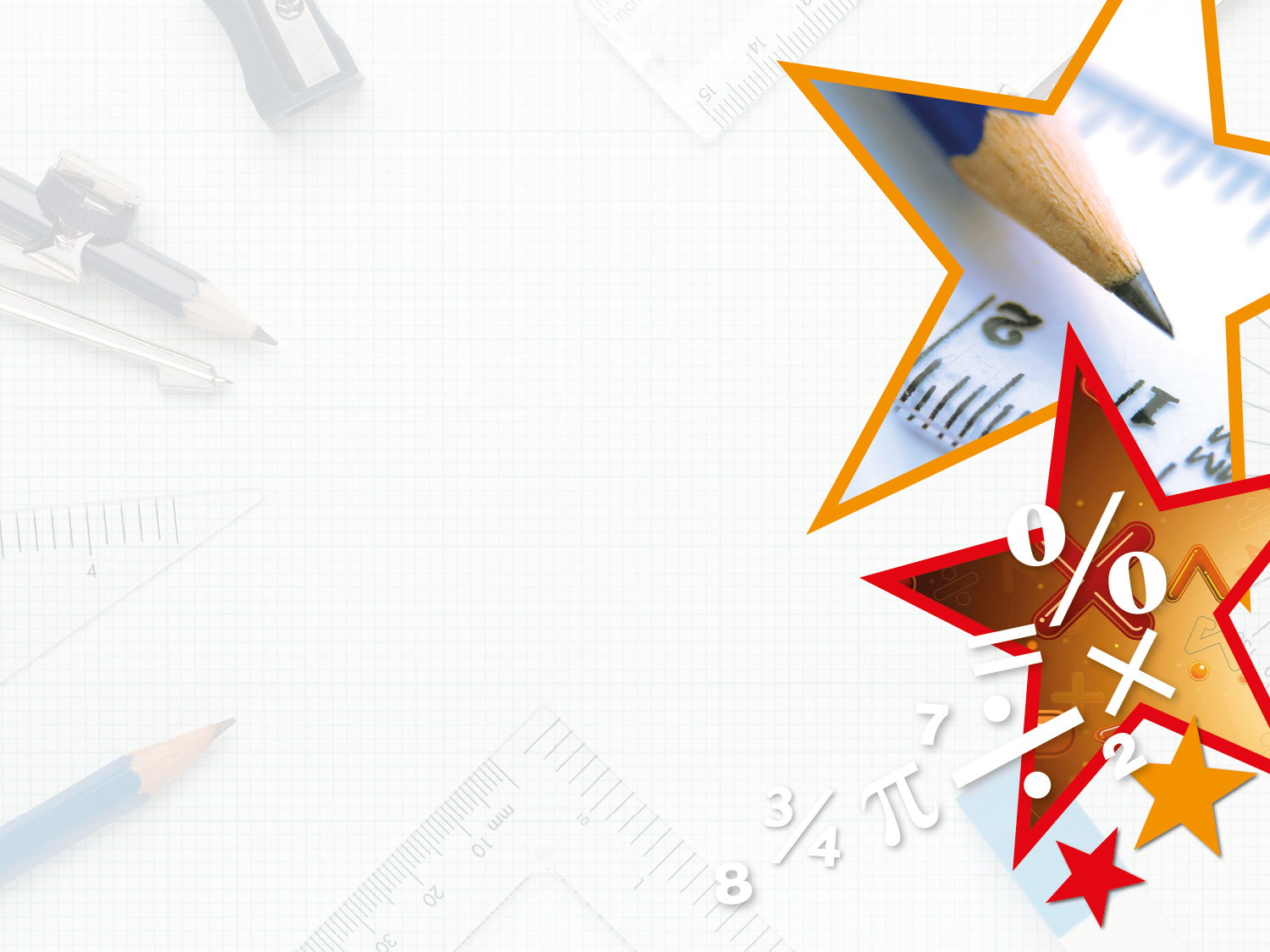 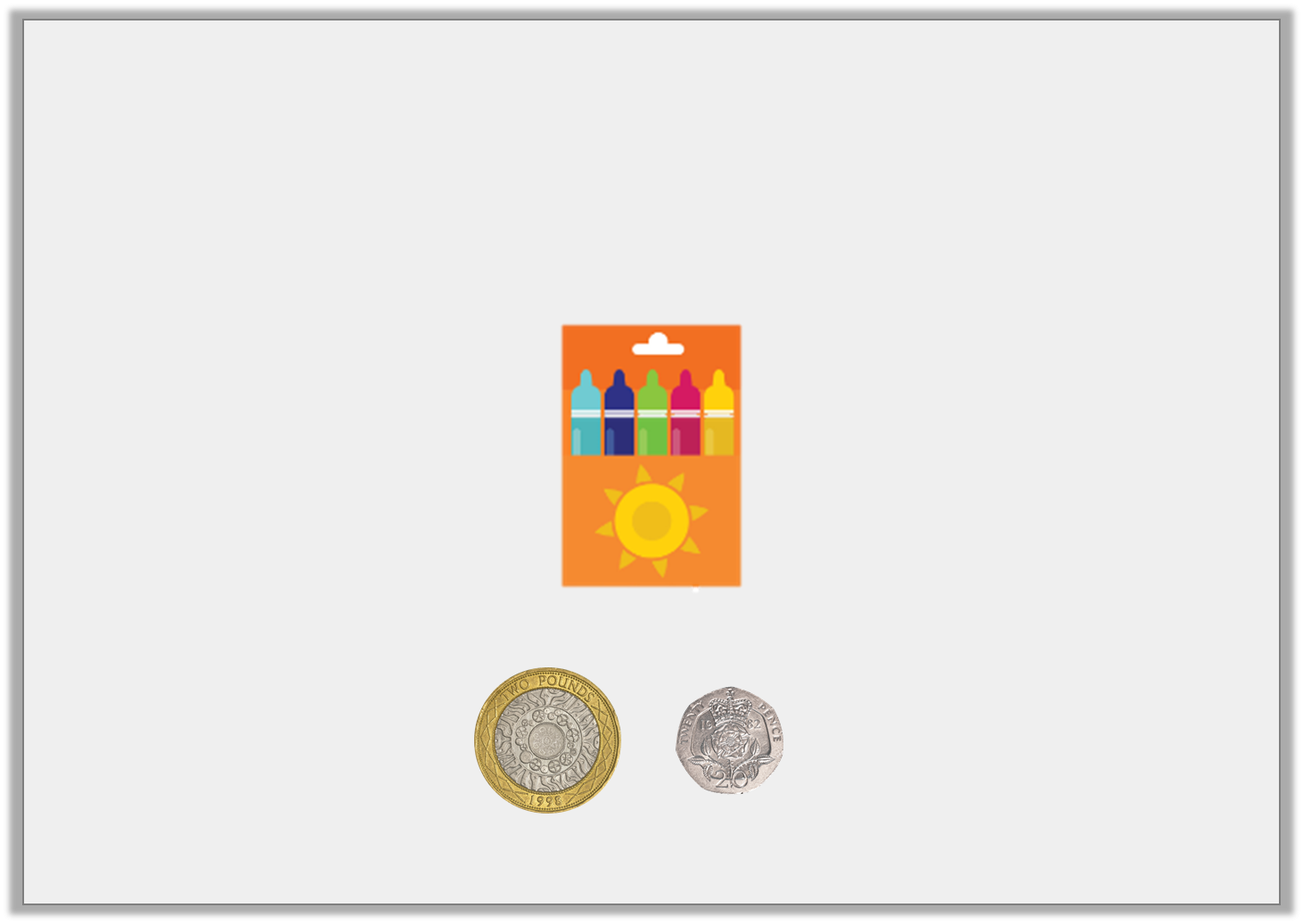 Introduction


Jack is saving to buy a packet of felt tips. 

How much more money does he need to save?













He needs to save another £1 and 15p
£3 and 35p
Y3
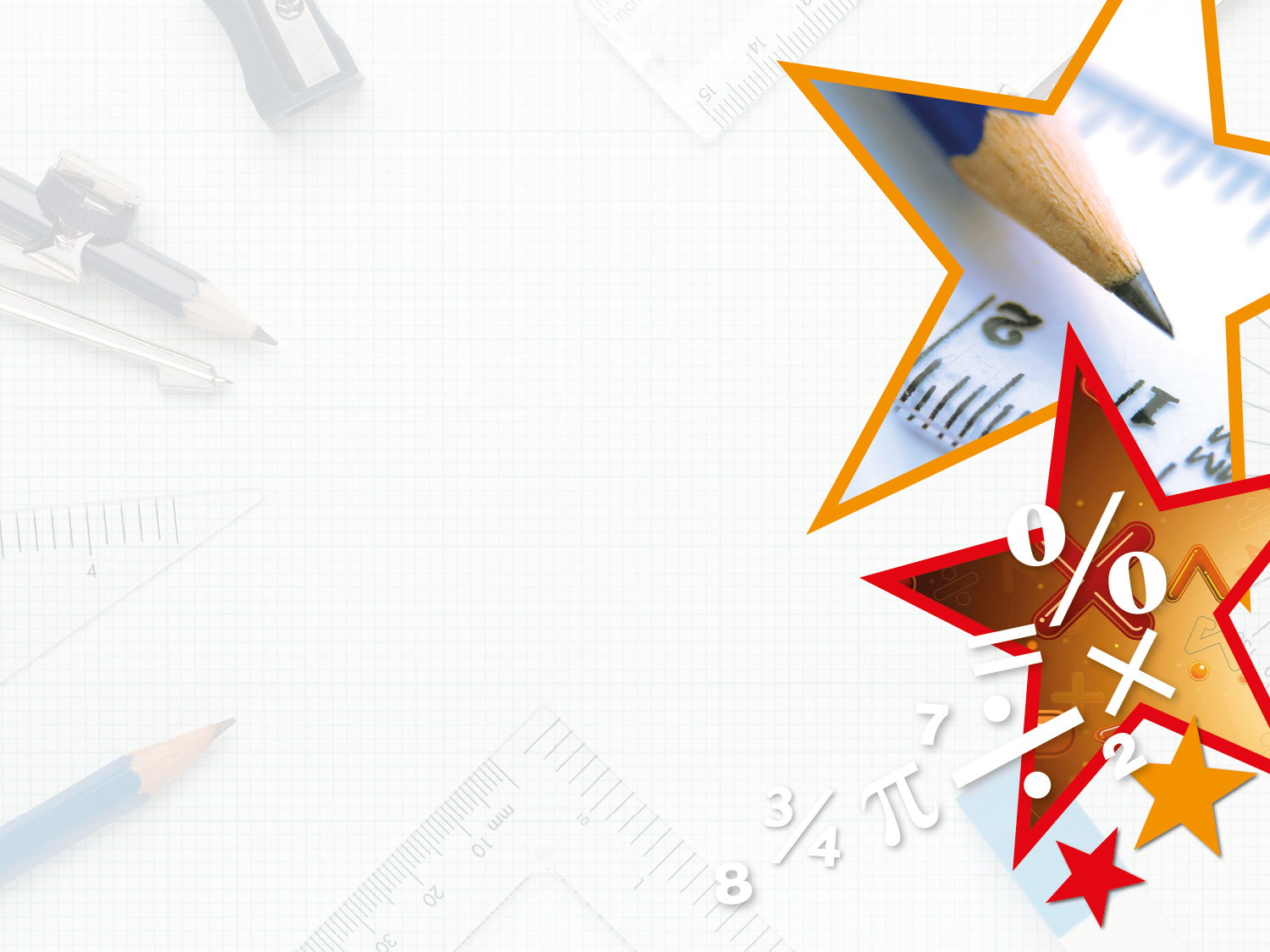 Varied Fluency 1

Complete the missing numbers on the number line.
100p
30p
5p
Y3
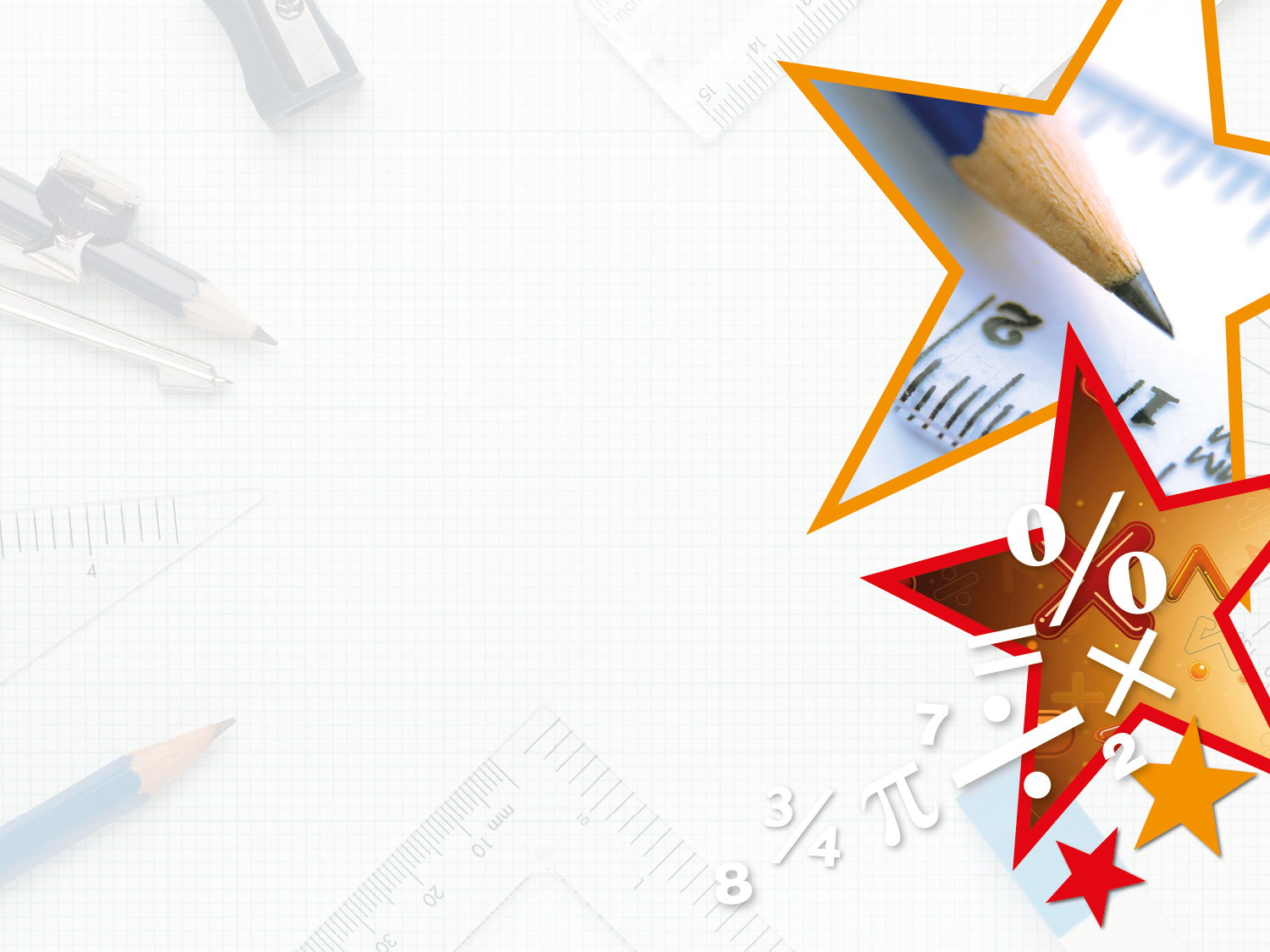 Varied Fluency 1

Complete the missing numbers on the number line.
100p
30p
5p
Y3
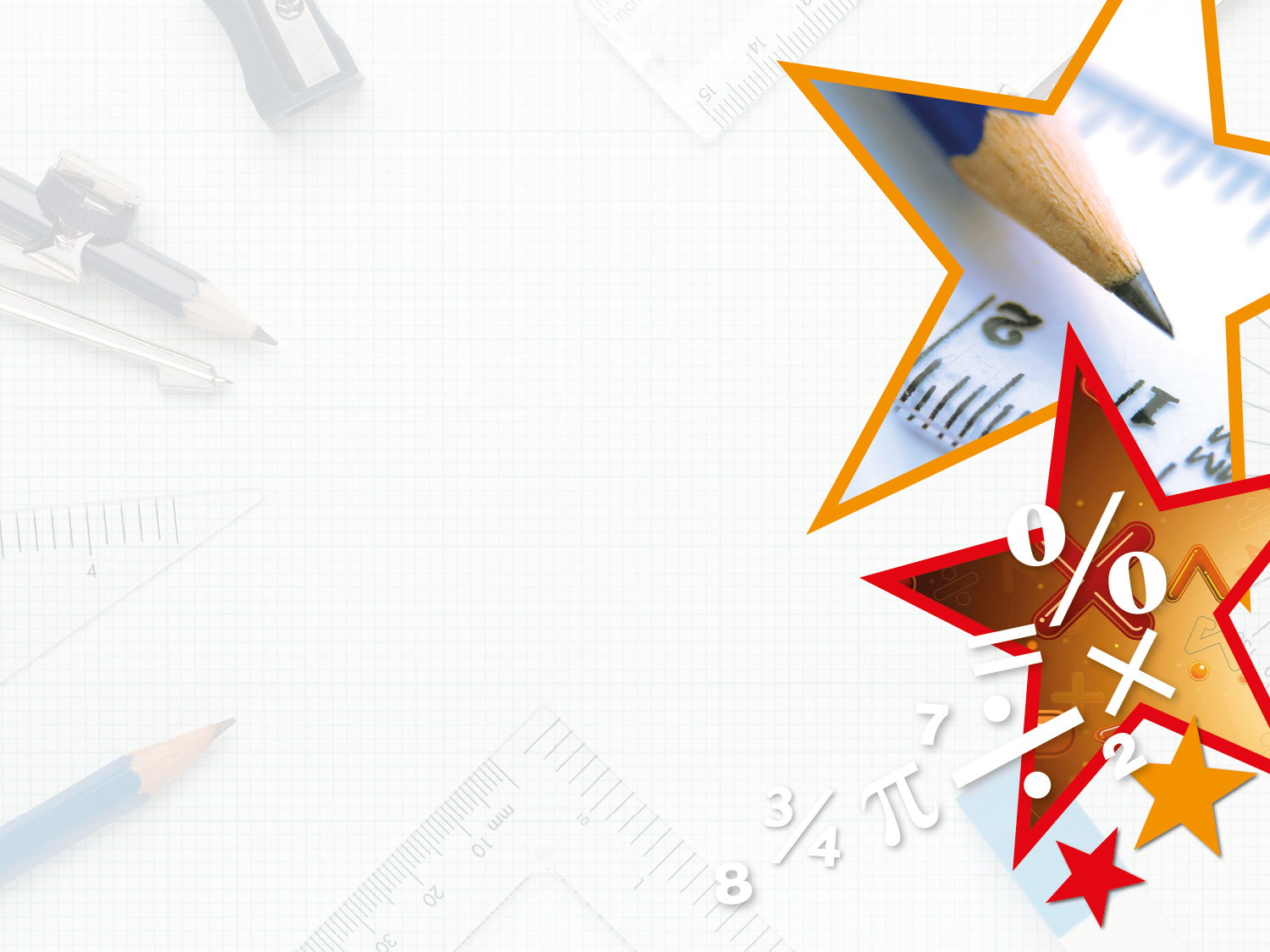 Varied Fluency 2

Complete the subtraction below.
Y3
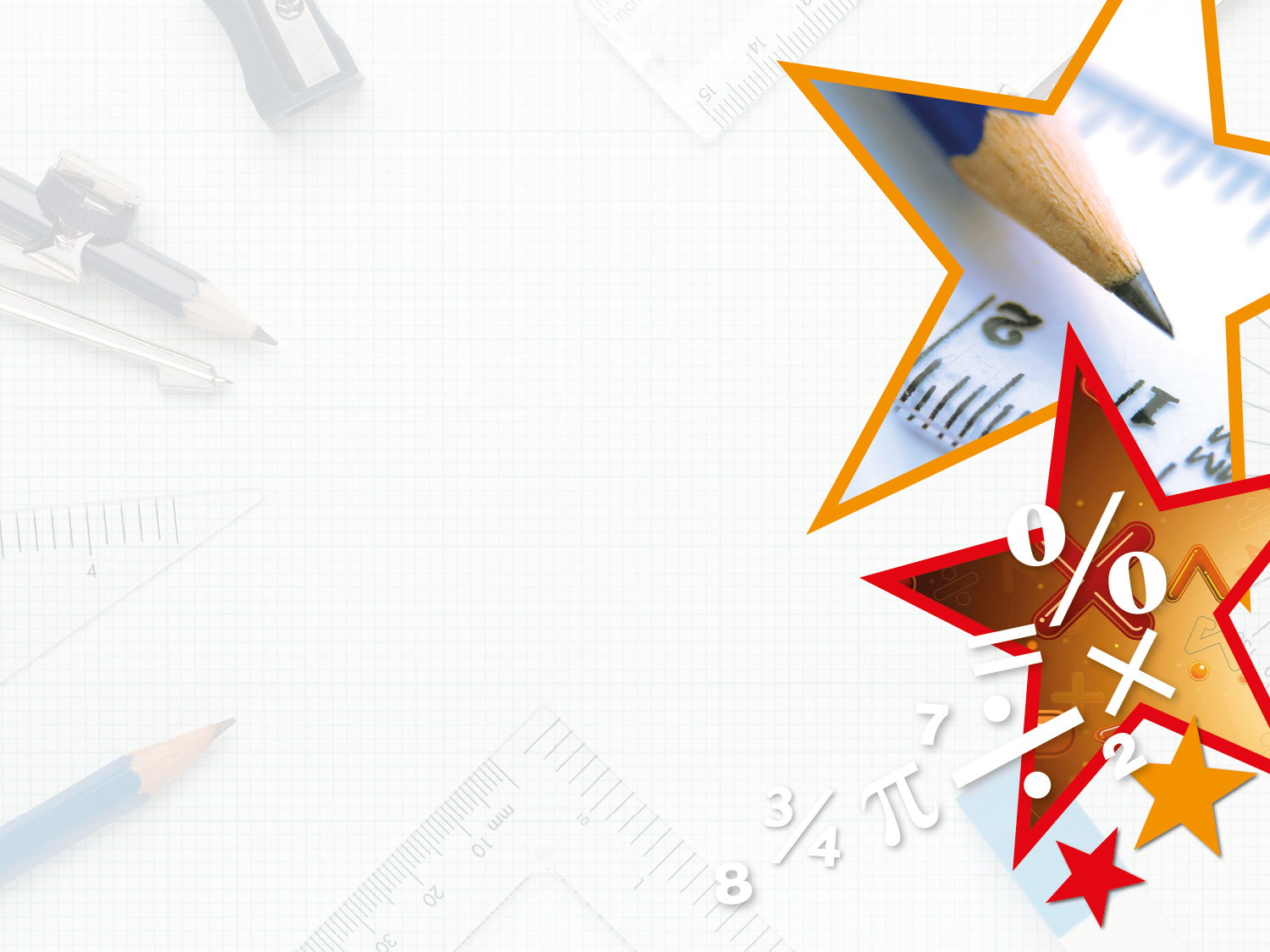 Varied Fluency 2

Complete the subtraction below.
Y3
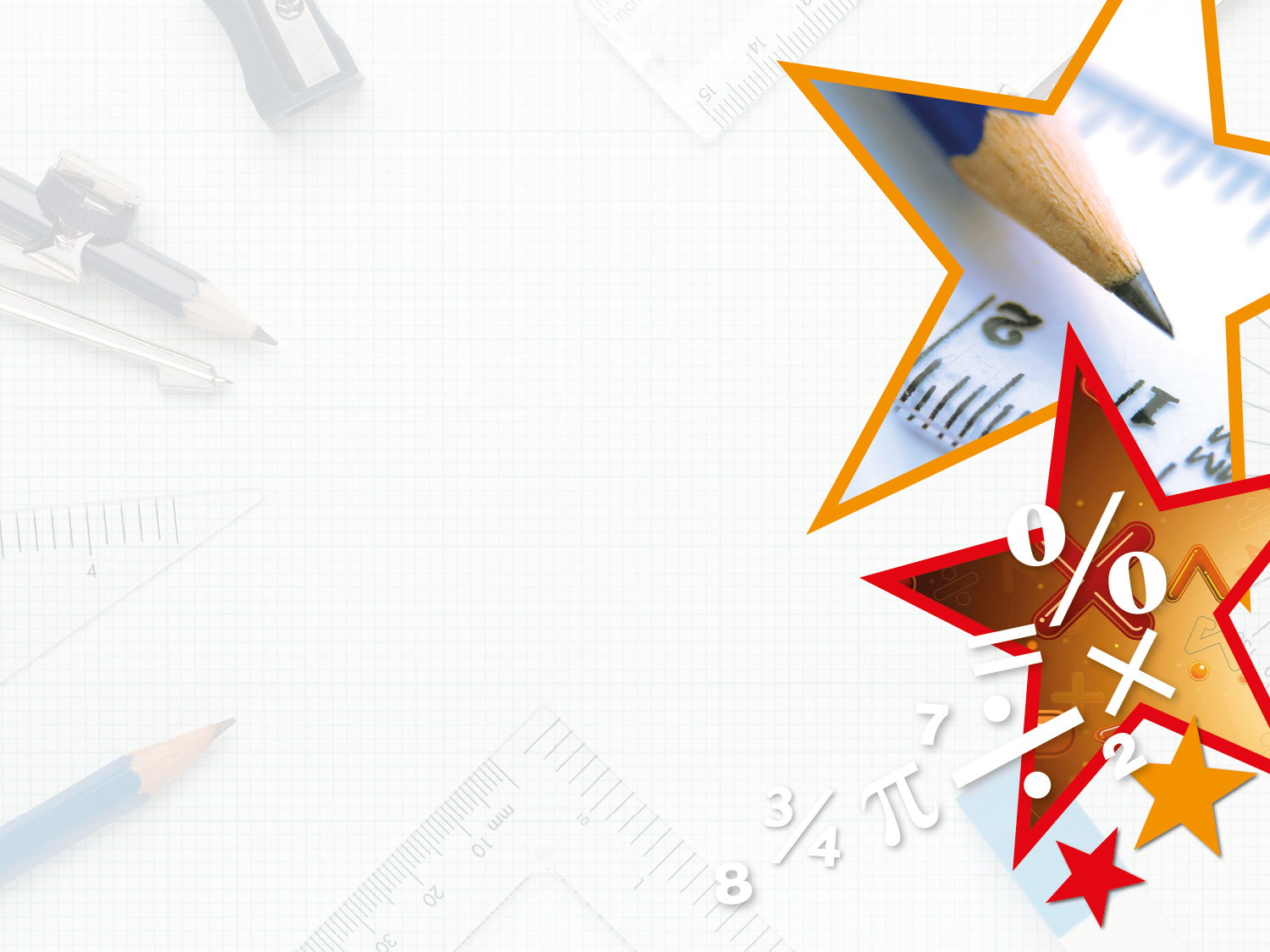 Varied Fluency 3

Complete the part whole model.
£7 and 85p
£3 and 50p
Y3
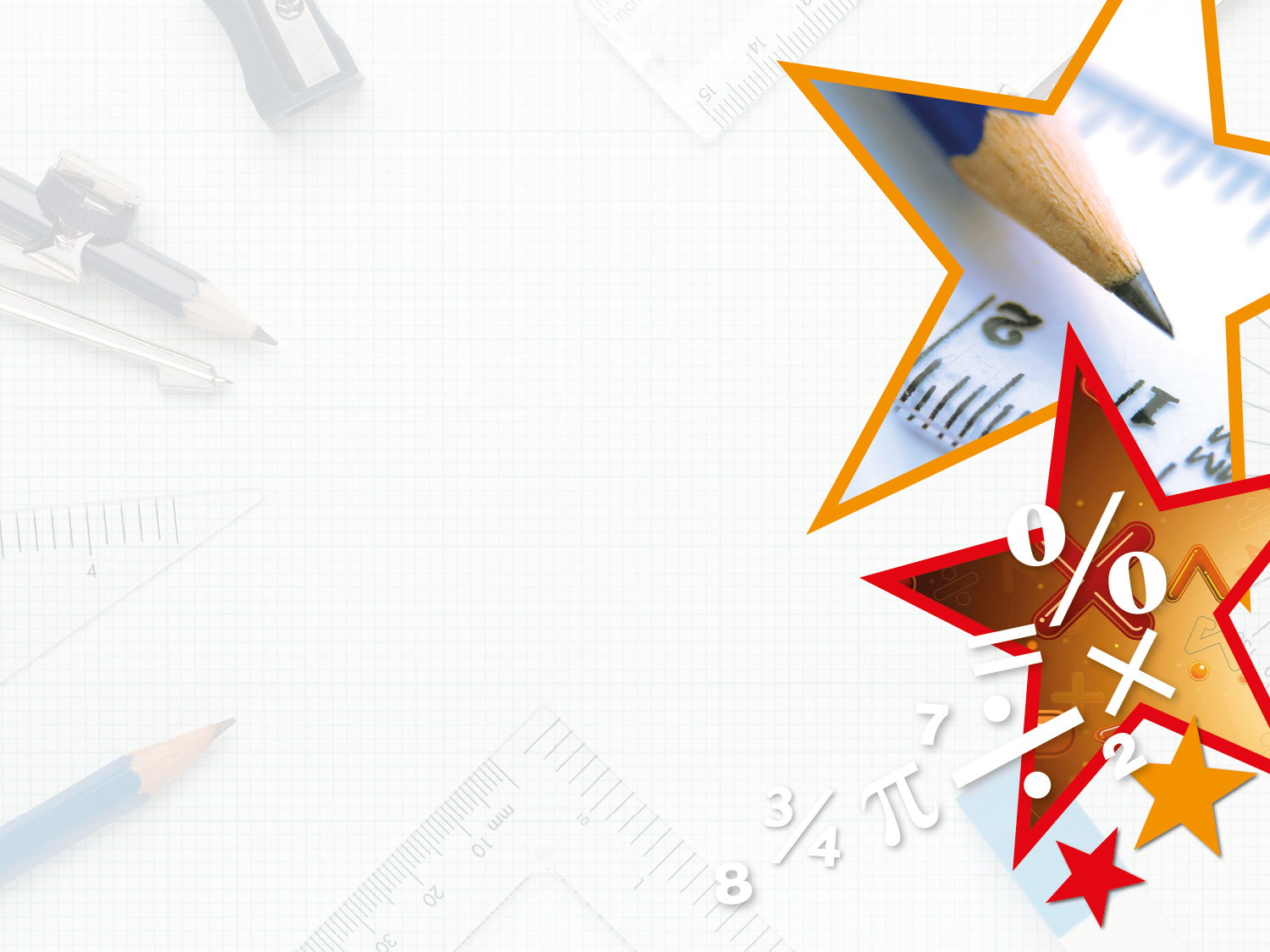 Varied Fluency 3

Complete the part whole model.
£7 and 85p
£3 and 50p
£4 and 35p
Y3
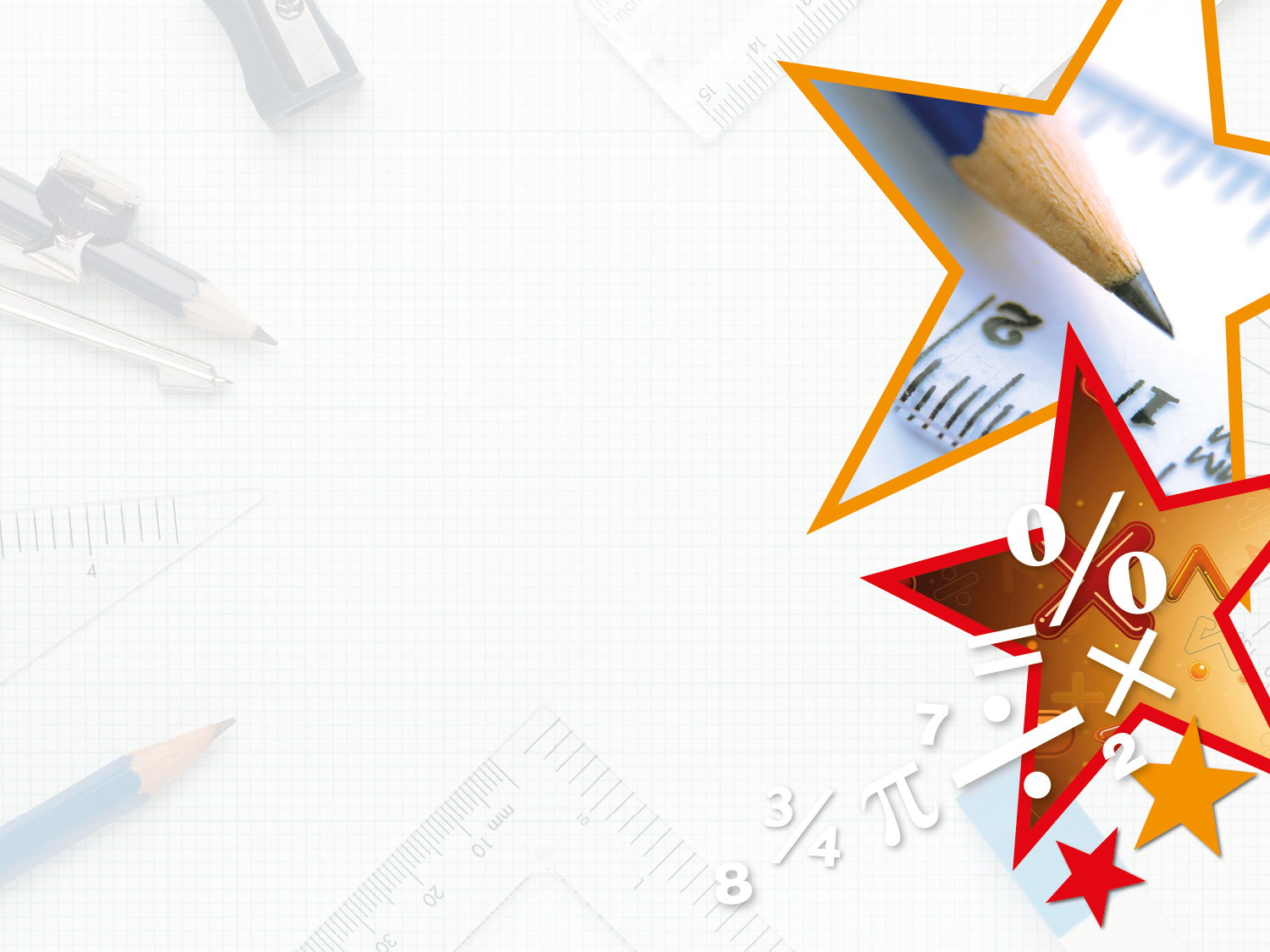 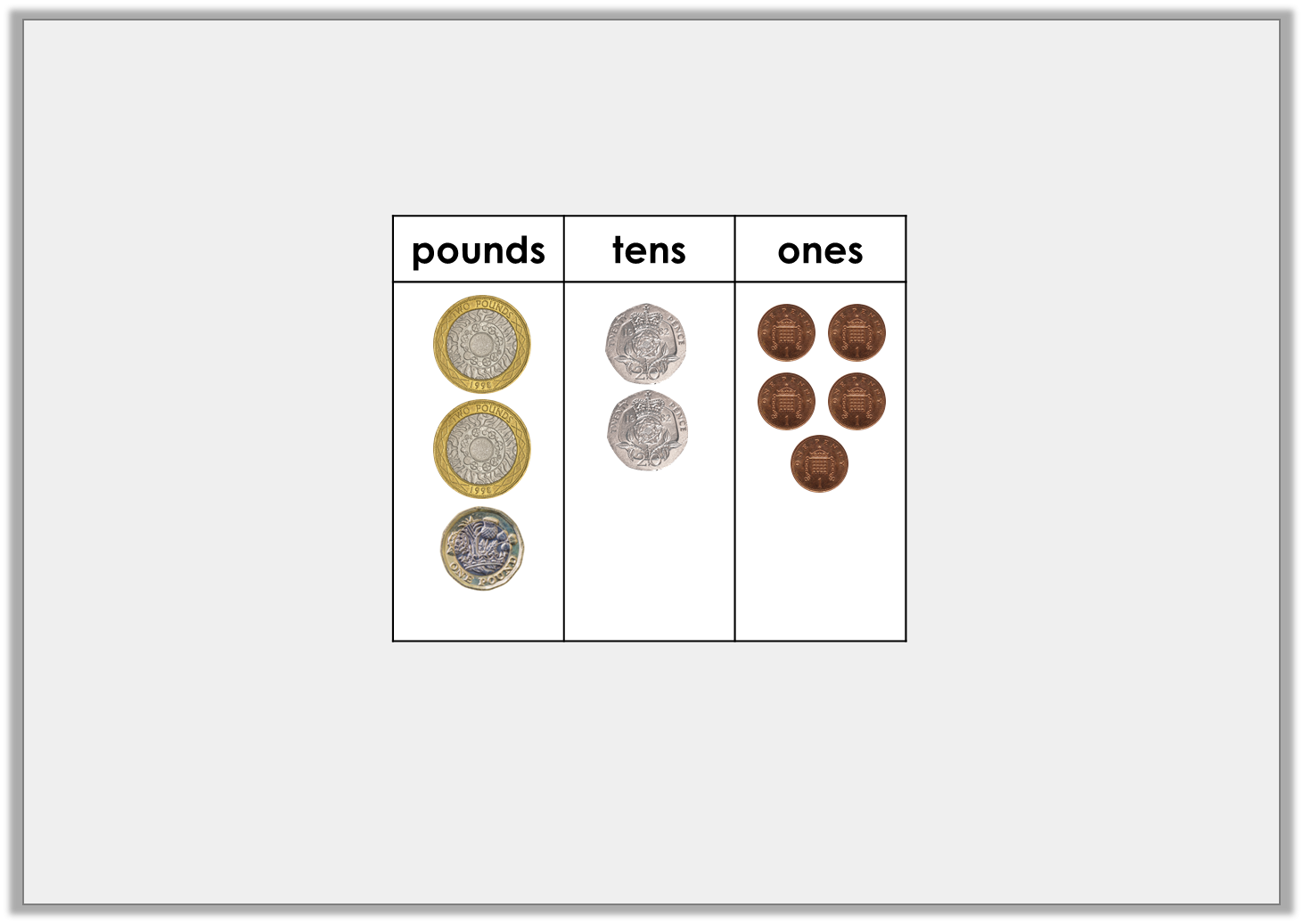 Varied Fluency 4

Take away £2 and 65p from the amount below. How much is left?
Y3
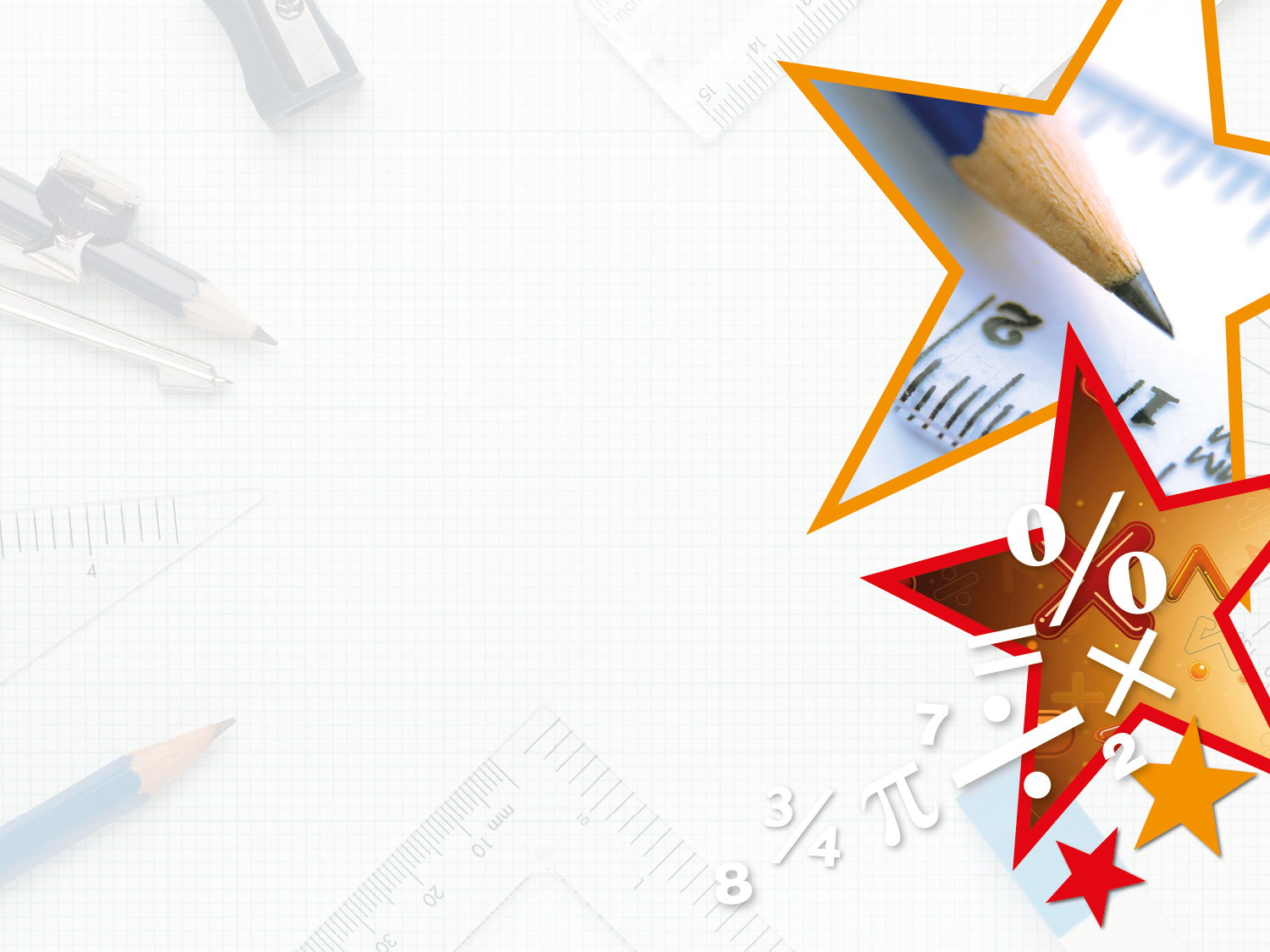 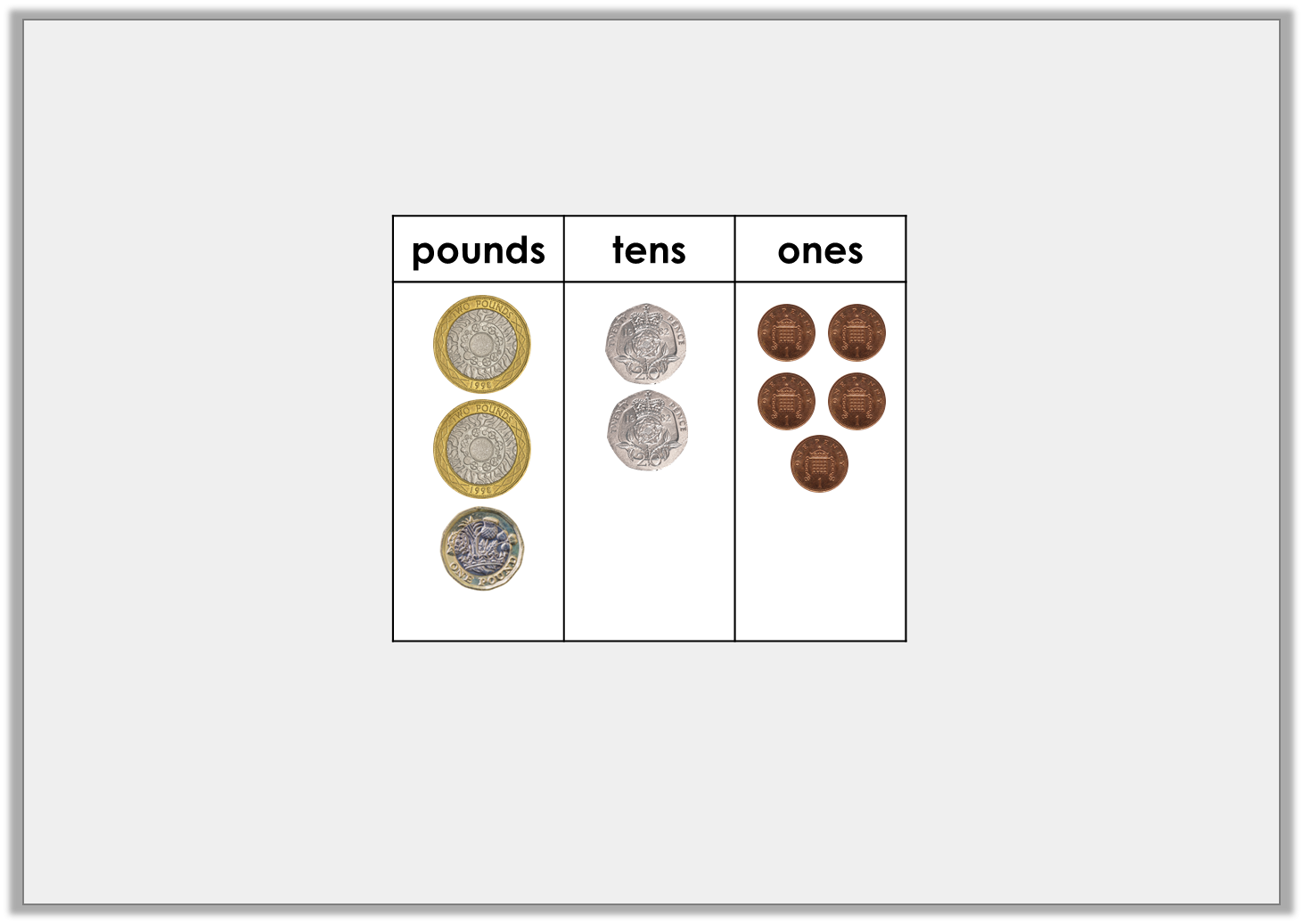 Varied Fluency 4

Take away £2 and 65p from the amount below. How much is left?













£2 and 80p
Y3
Wednesday 13th May 2020Year 3/4: I can subtract amount of money using reasoning and problem-solving
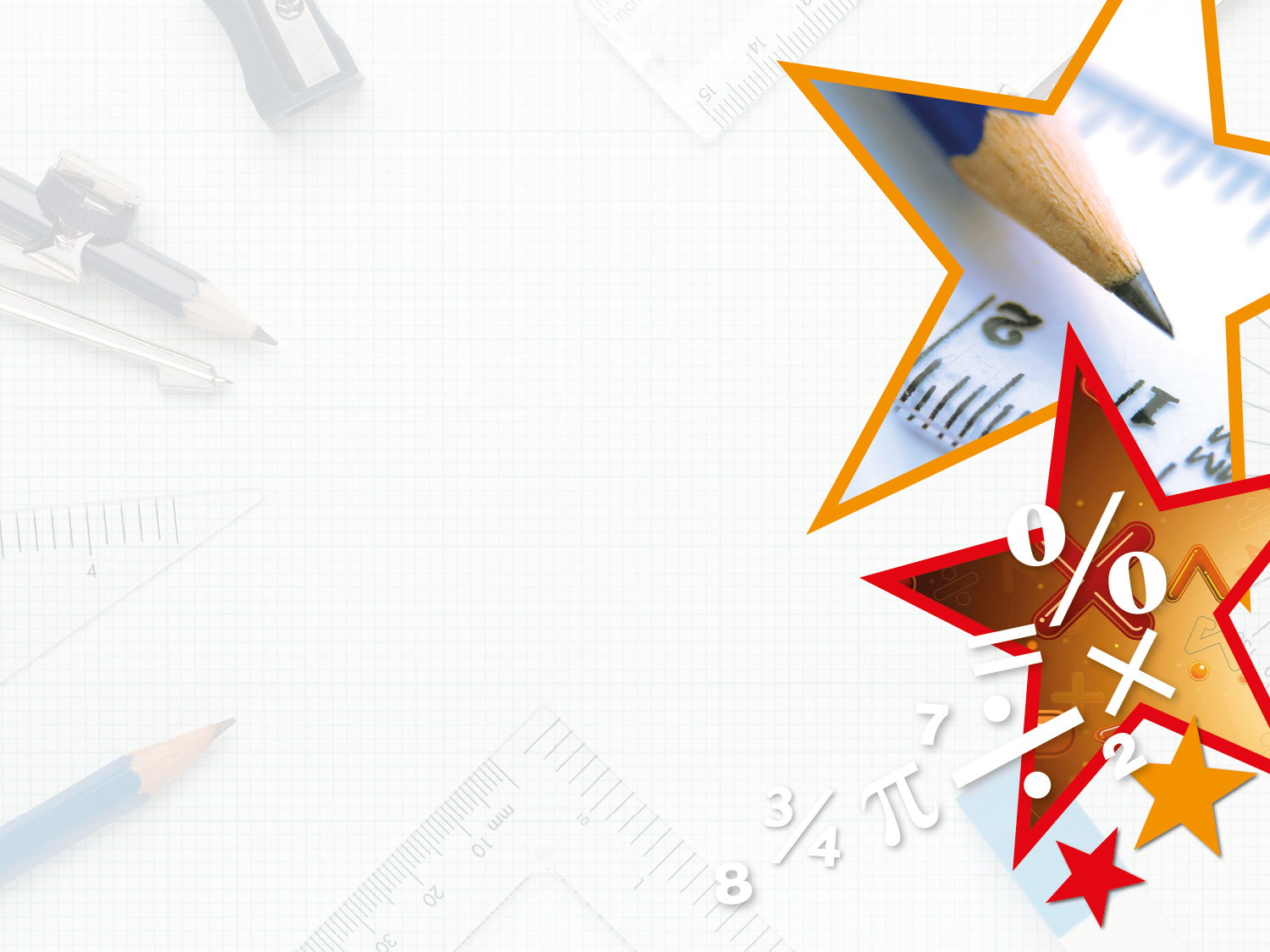 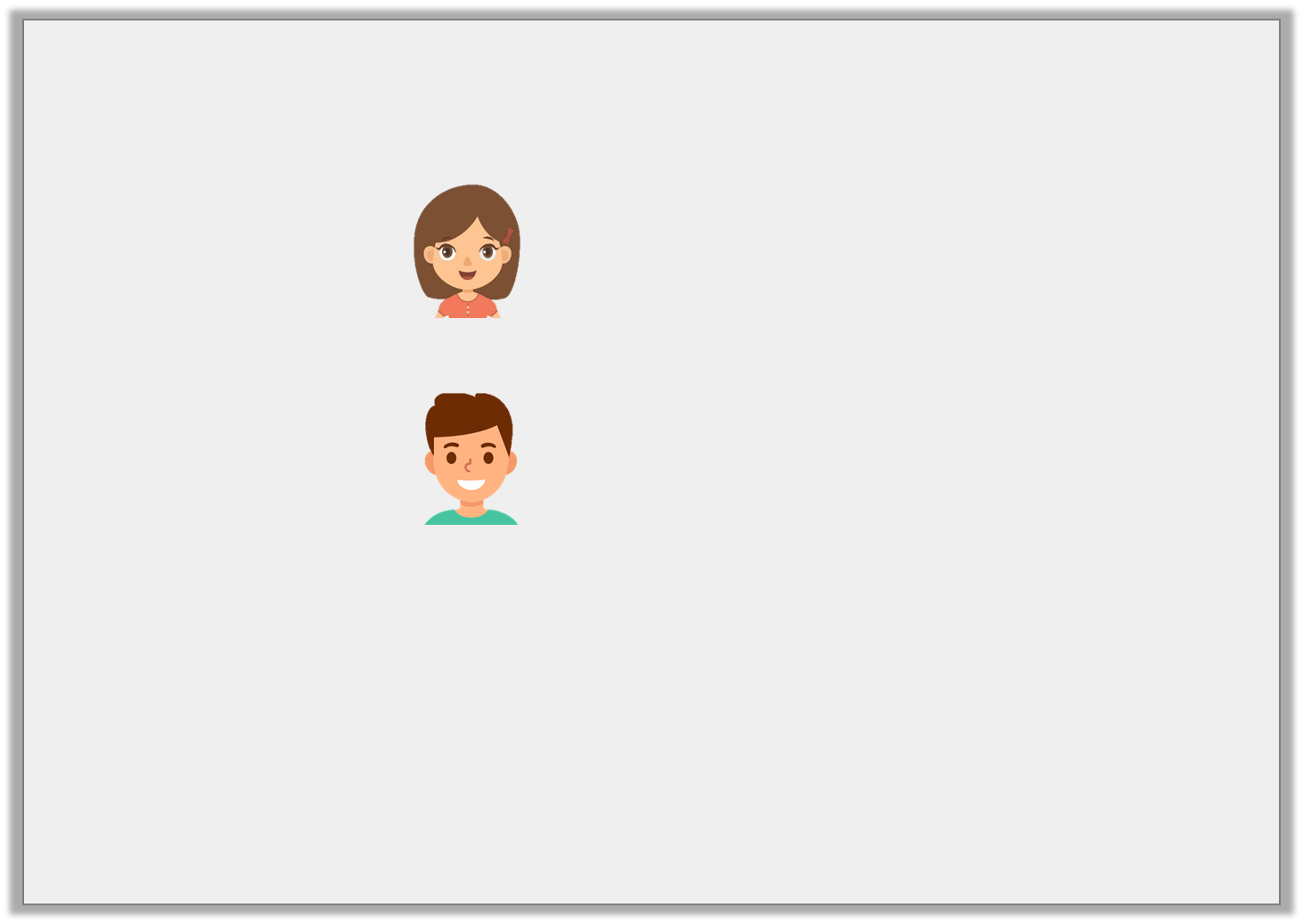 Reasoning 1

Jenny and Sam have saved some money. 










How much more money does Jenny have than Sam?
 
Explain how you know.
I have £13 and 80p
Jenny
I have £11 and 45p
Sam
Y3
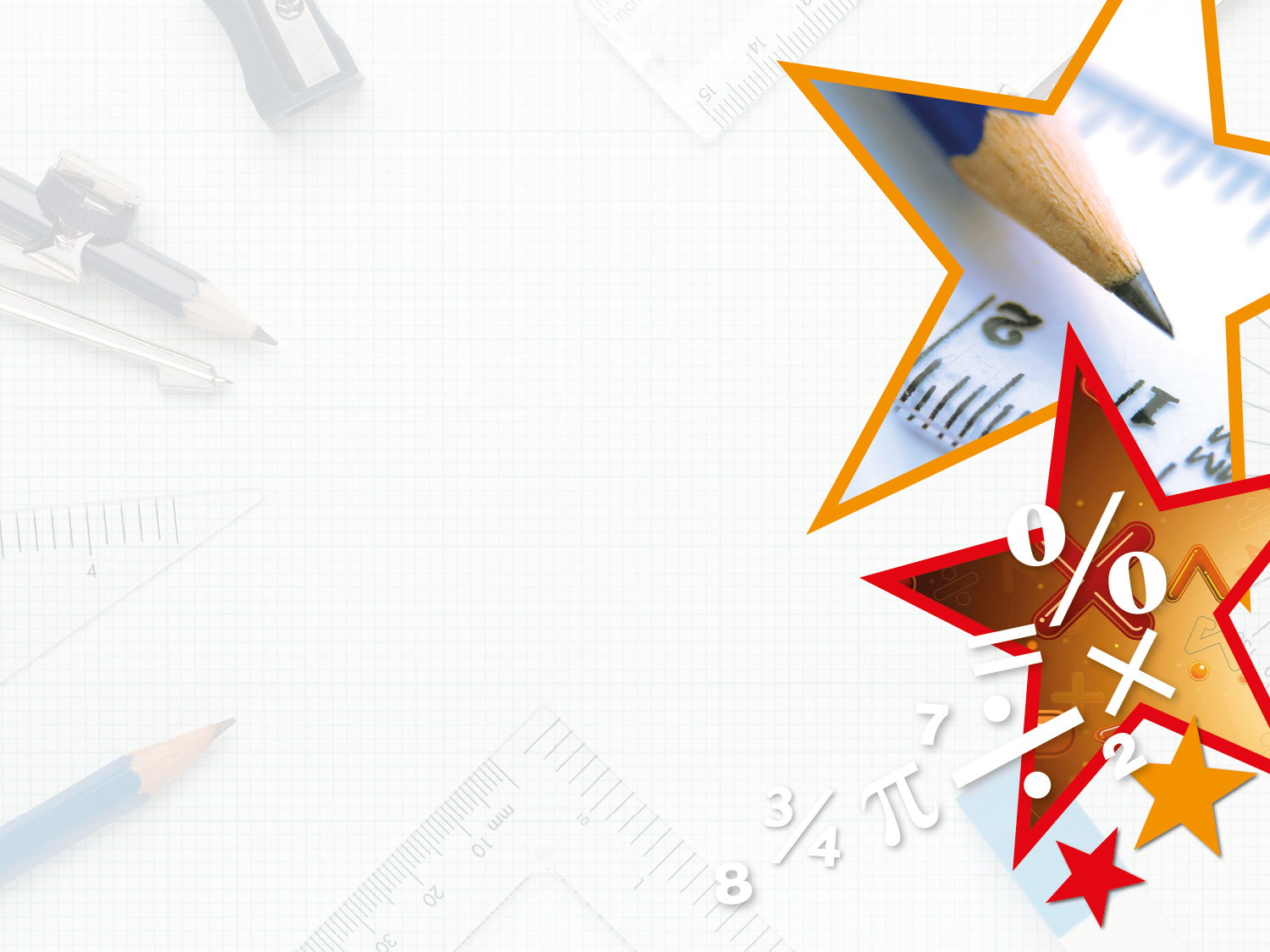 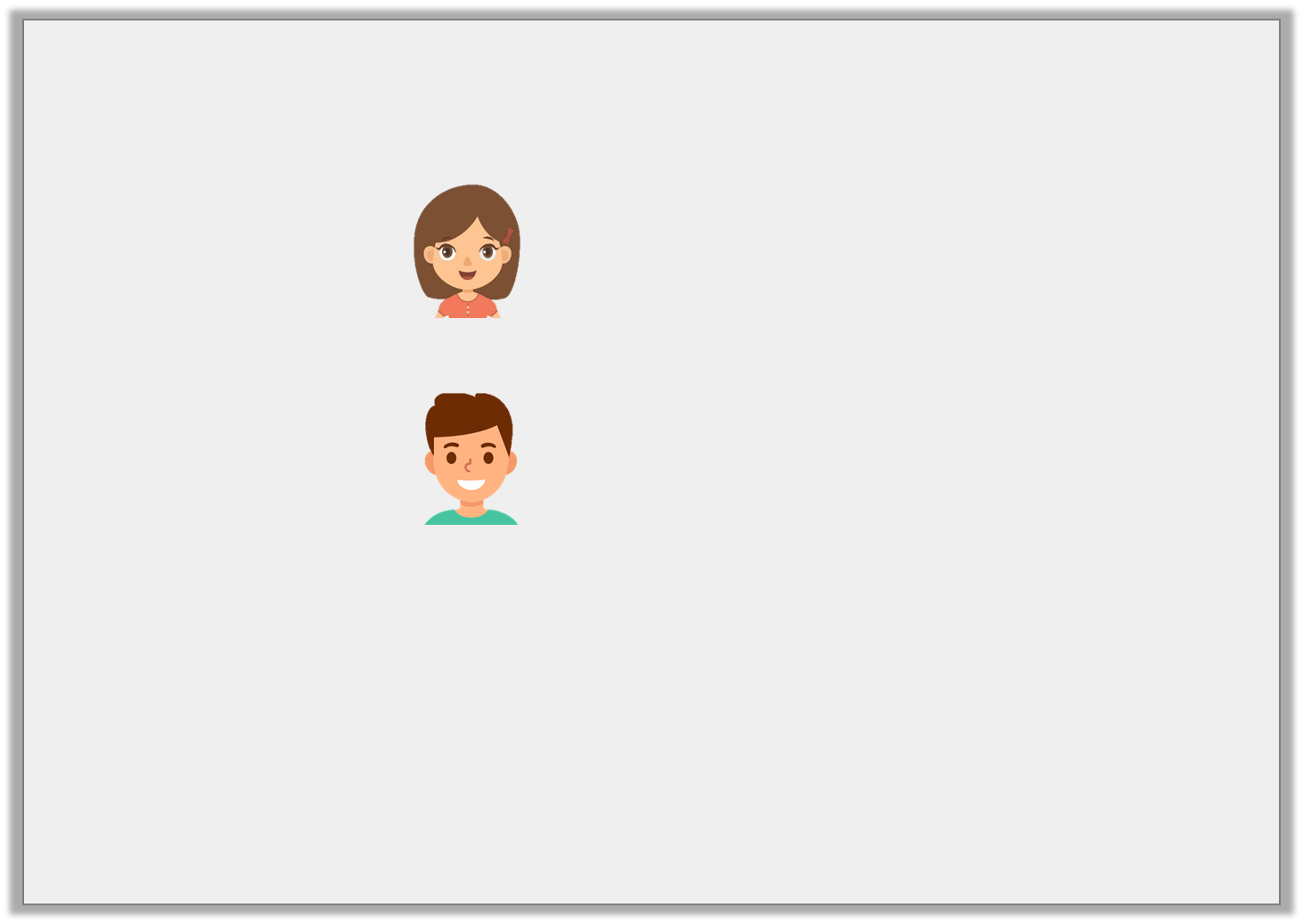 Reasoning 1

Jenny and Sam have saved some money. 










How much more money does Jenny have than Sam?
 
Explain how you know.

Jenny has £2 and 35p more than Sam because…
I have £13 and 80p
Jenny
I have £11 and 45p
Sam
Y3
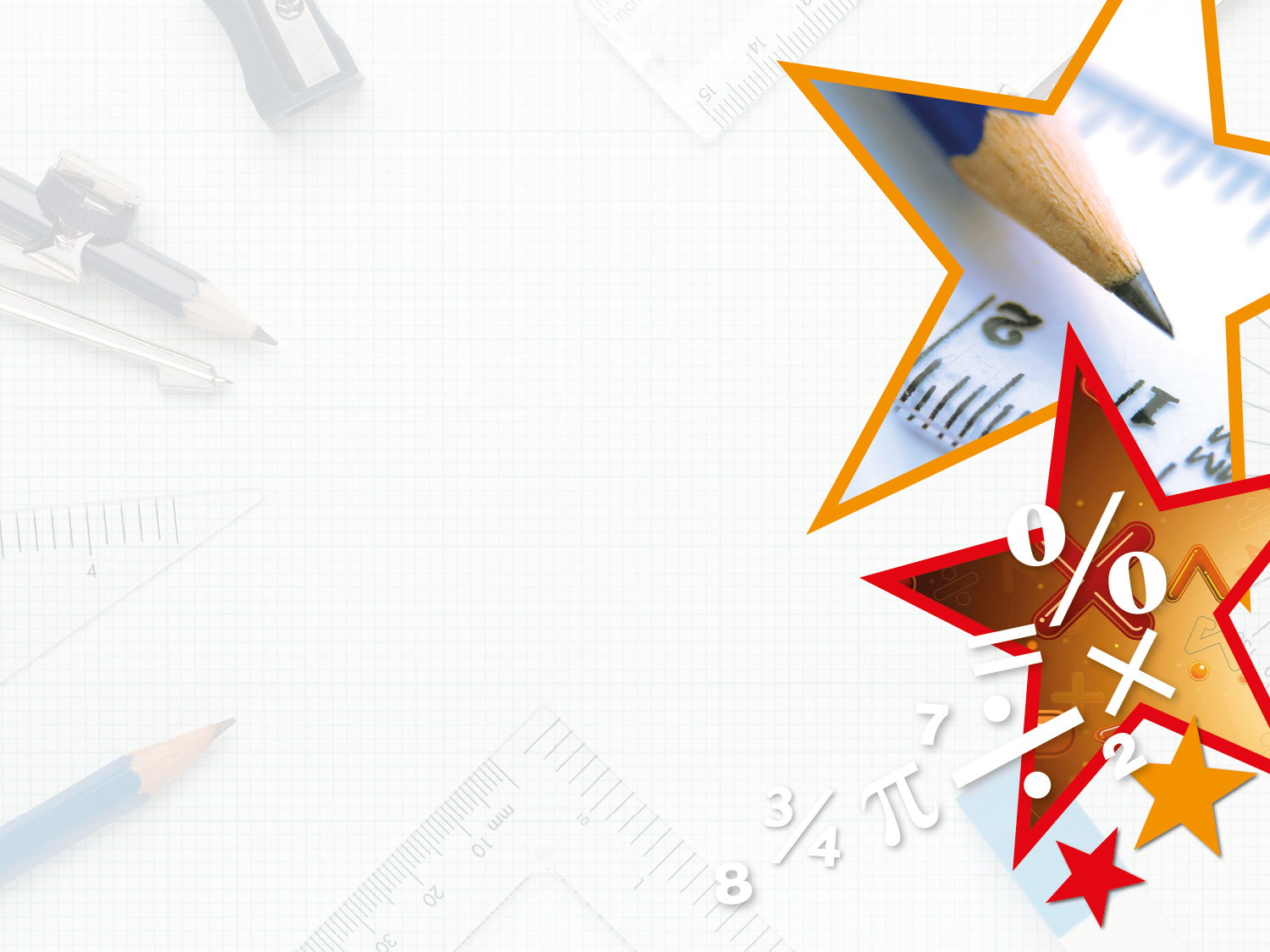 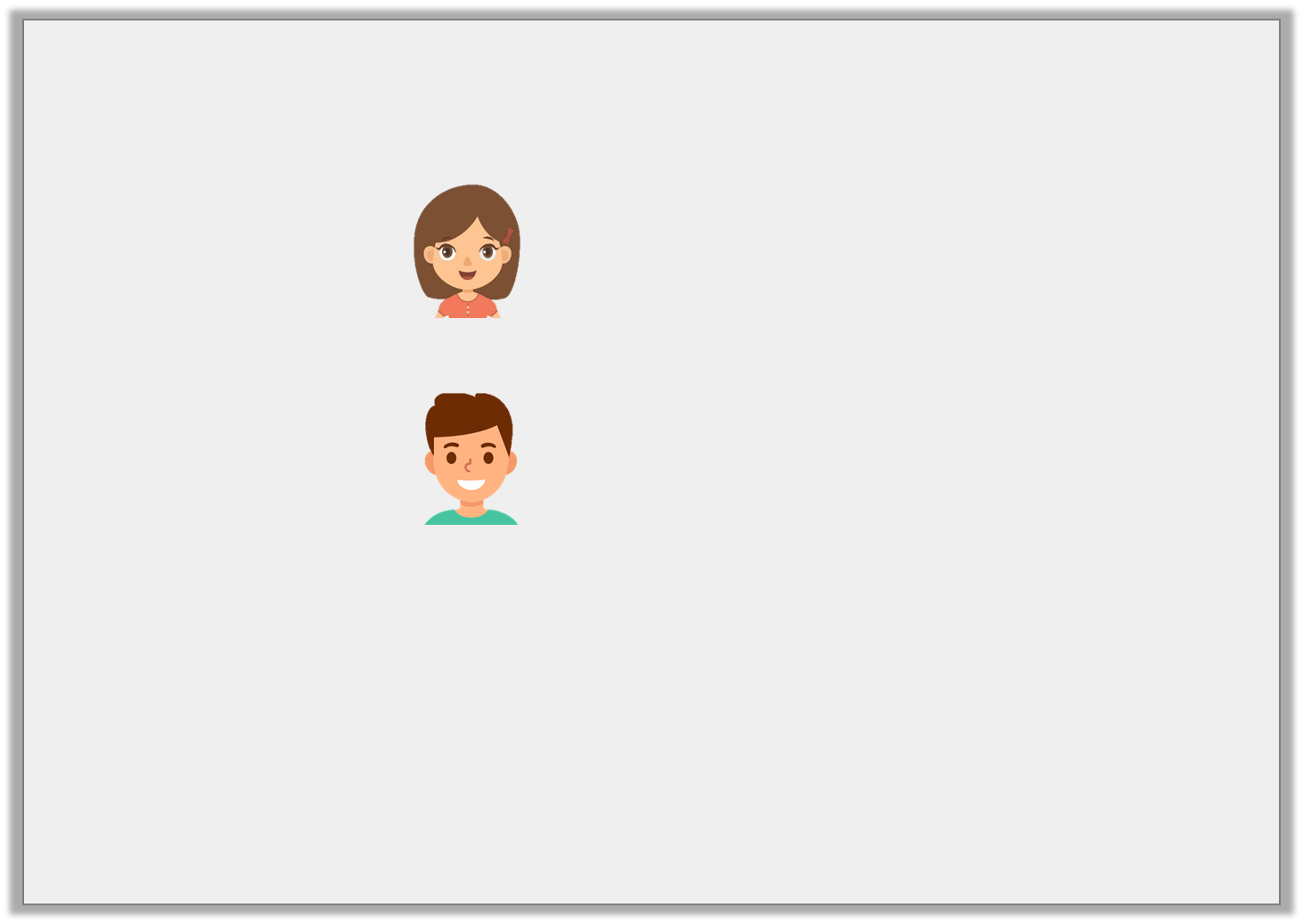 Reasoning 1

Jenny and Sam have saved some money. 










How much more money does Jenny have than Sam?
 
Explain how you know.

Jenny has £2 and 35p more than Sam because 
£13 and 80p ―  £11 and 45p = £2 and 35p.
I have £13 and 80p
Jenny
I have £11 and 45p
Sam
Y3
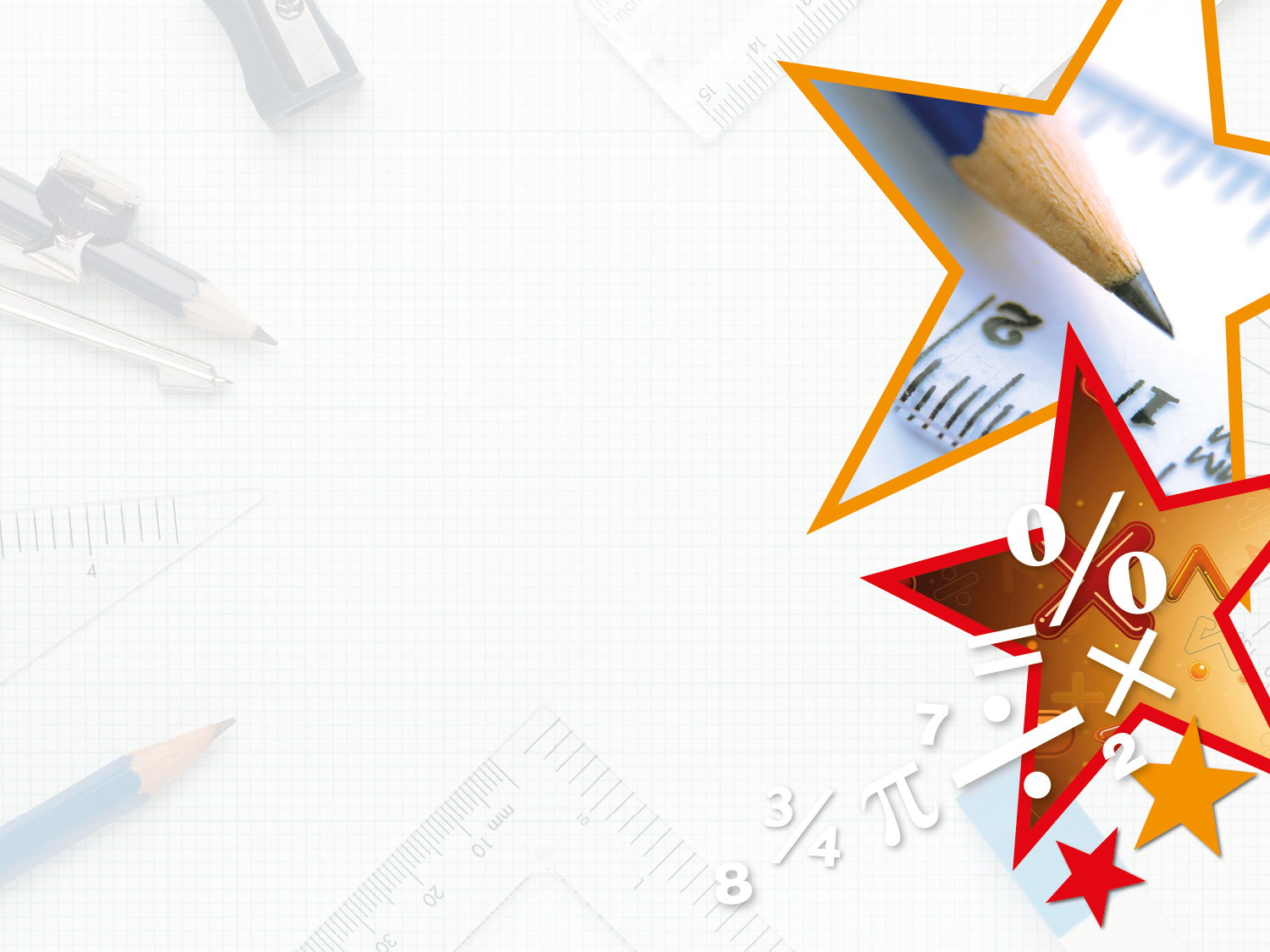 Reasoning 2

Find and explain the error in this subtraction.
Y3
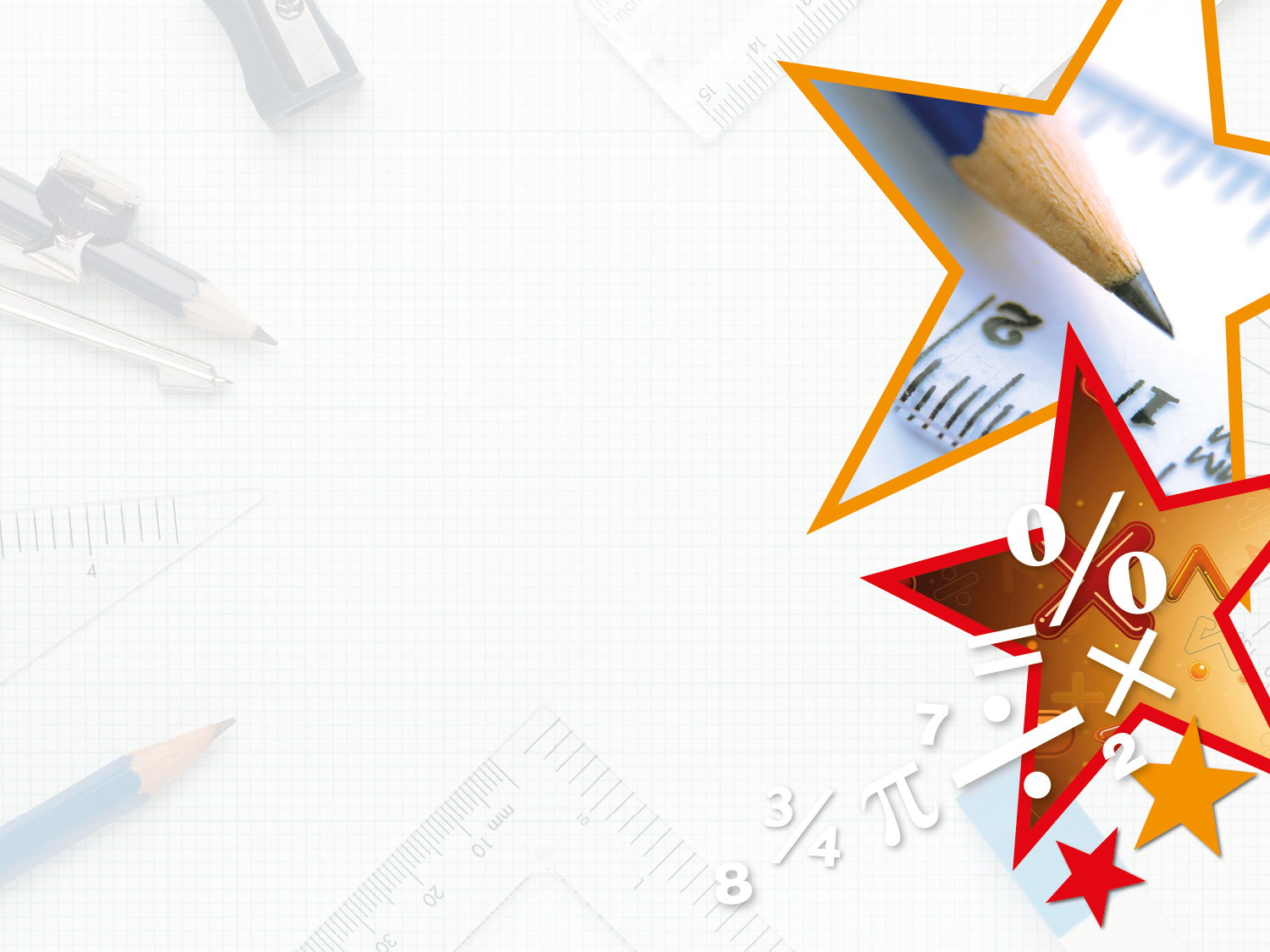 Reasoning 2

Find and explain the error in this subtraction.















The error is in the tens column because…
Y3
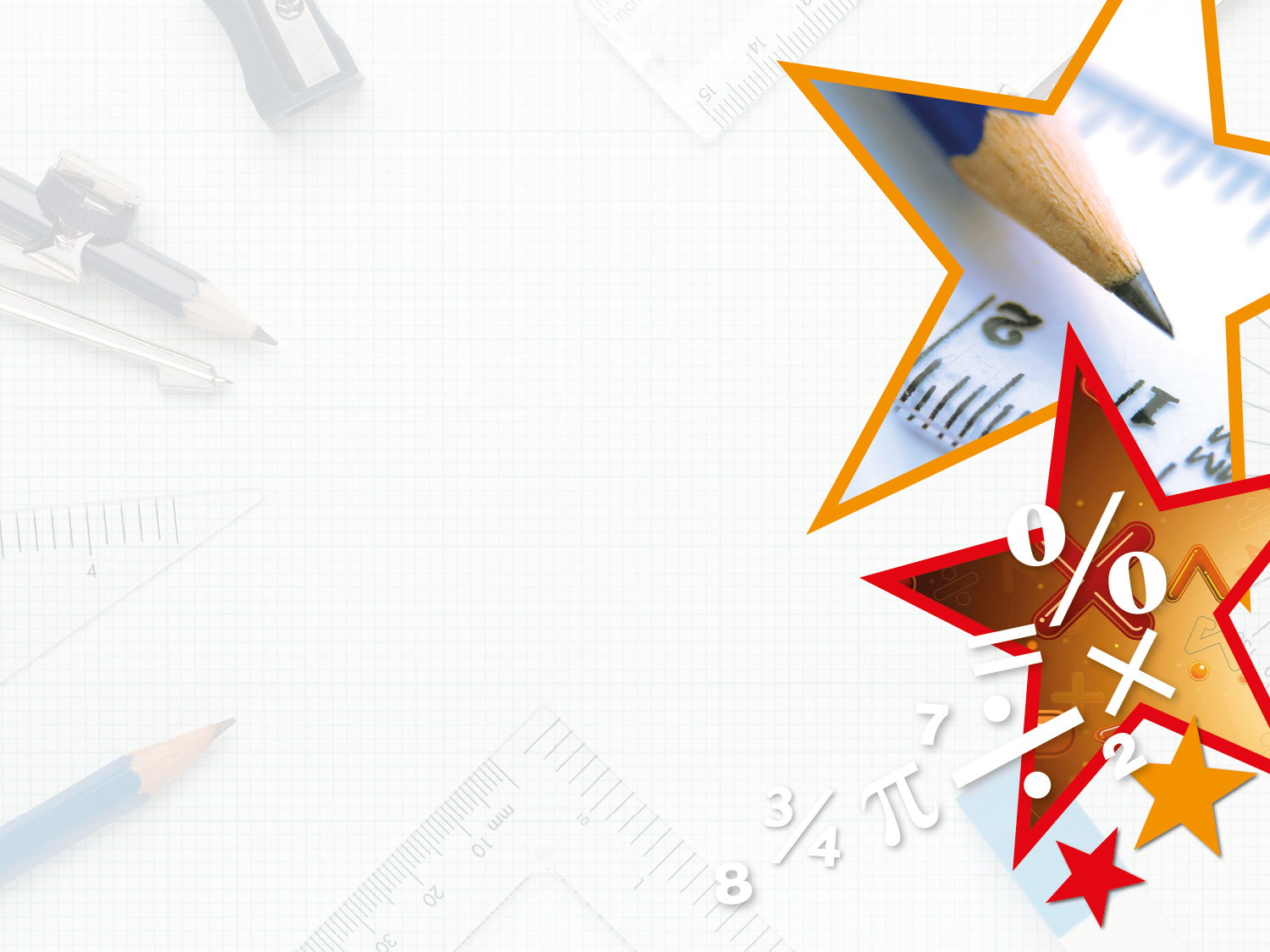 Reasoning 2

Find and explain the error in this subtraction.















The error is in the tens column because 5 has been taken away from 8. The correct answer is 175p.
Y3
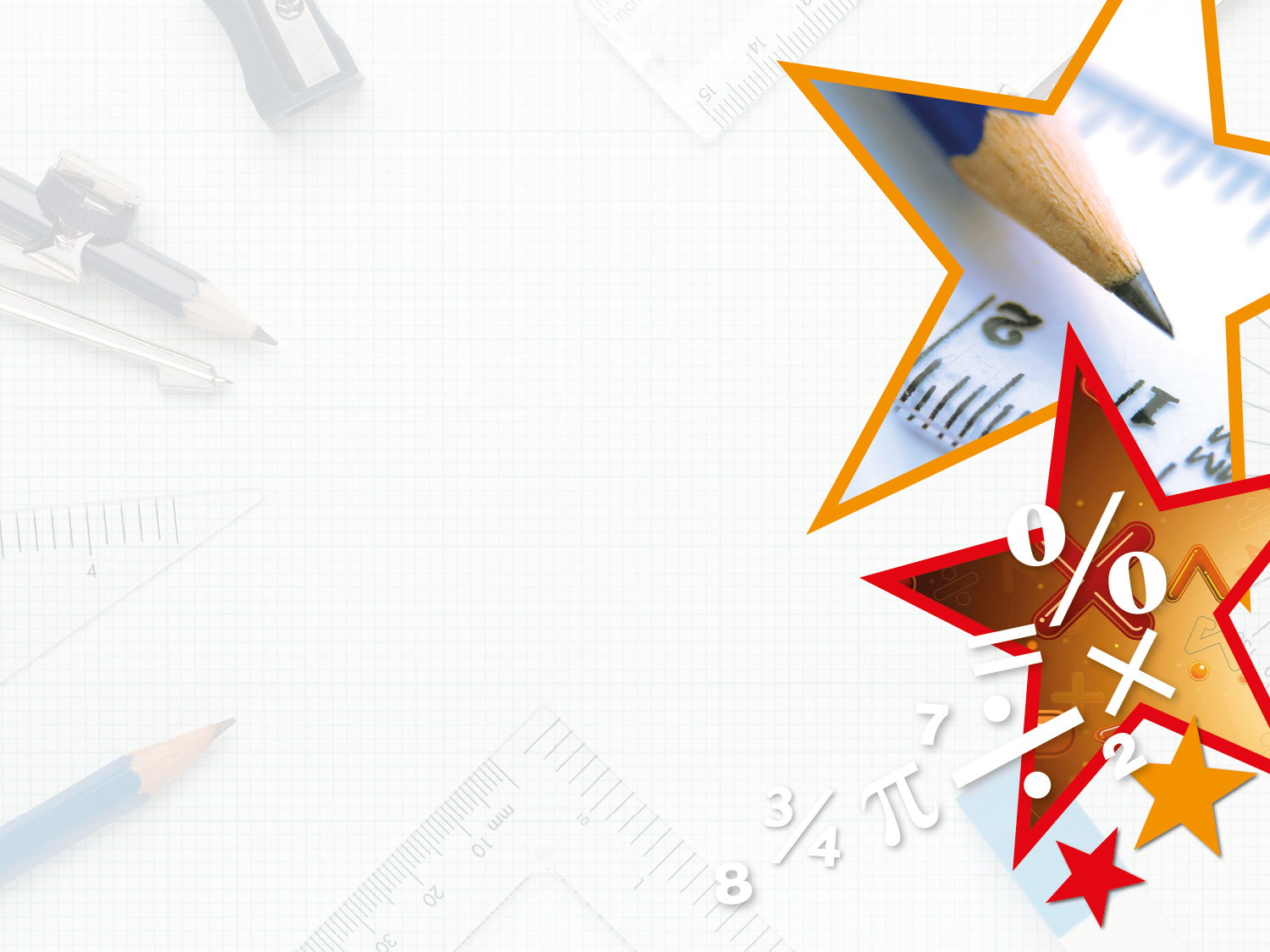 Problem Solving 1

Complete the number sentence using 4 of the cards below. 















Find 2 possible solutions.
7
6
5
3
2
1
Y3
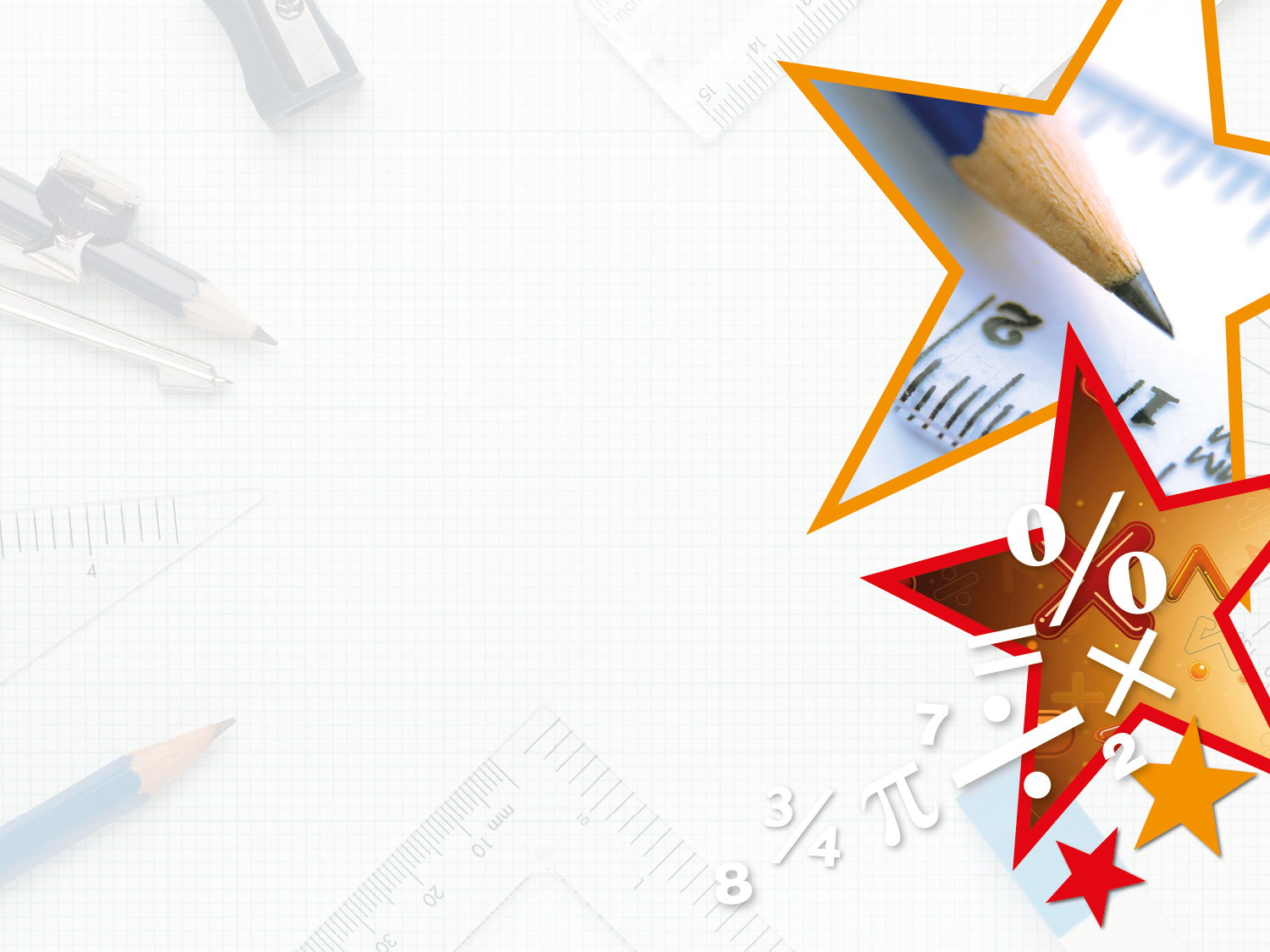 Problem Solving 1

Complete the number sentence using 4 of the cards below. 















Find 2 possible solutions.
7
6
5
3
2
1
Y3
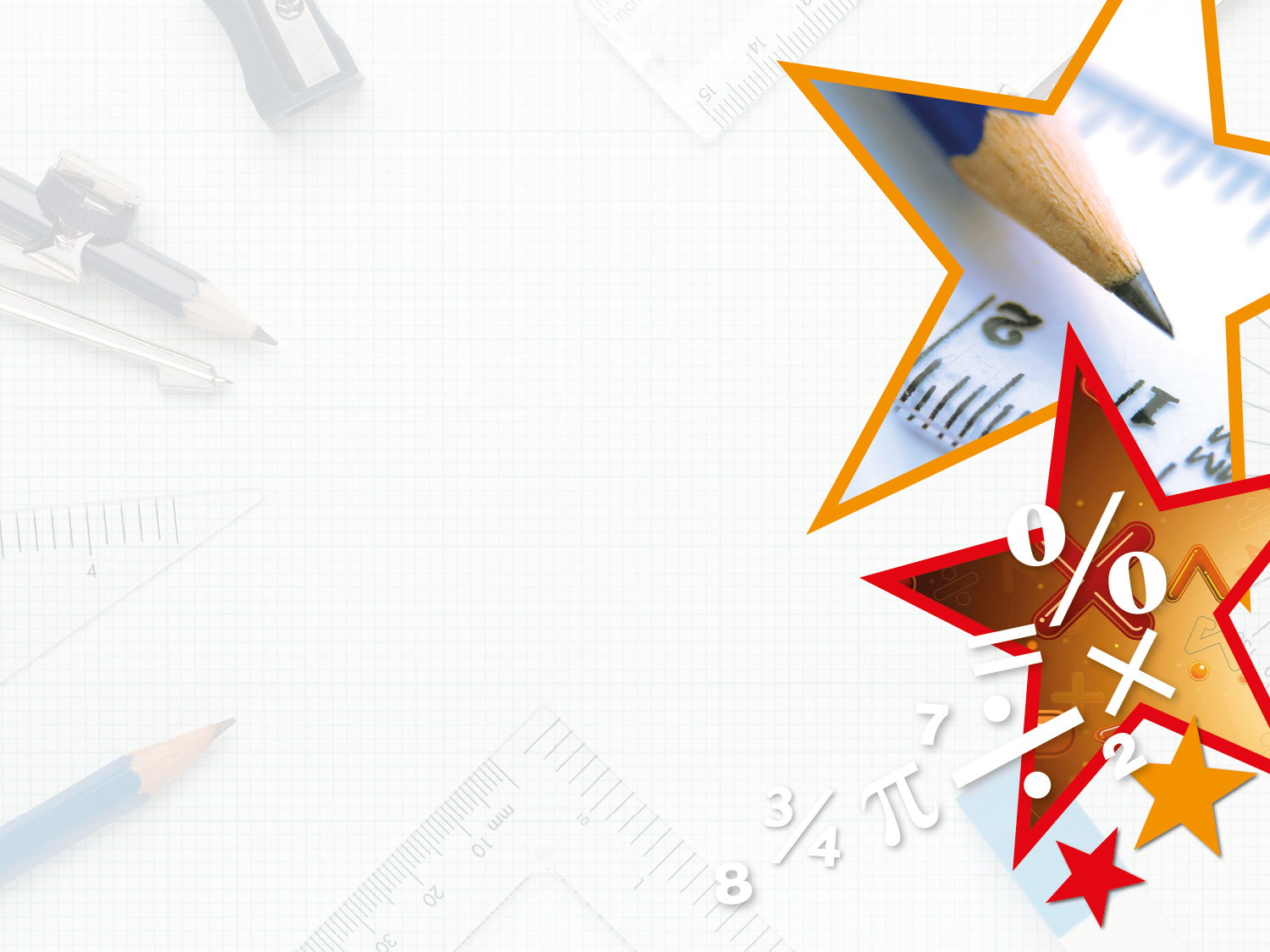 Year 3/4 – Summer Block 1 – Money

Thursday 14th May 2020
Step 6
Year 3/4:
I can add and subtract amounts of money to give change
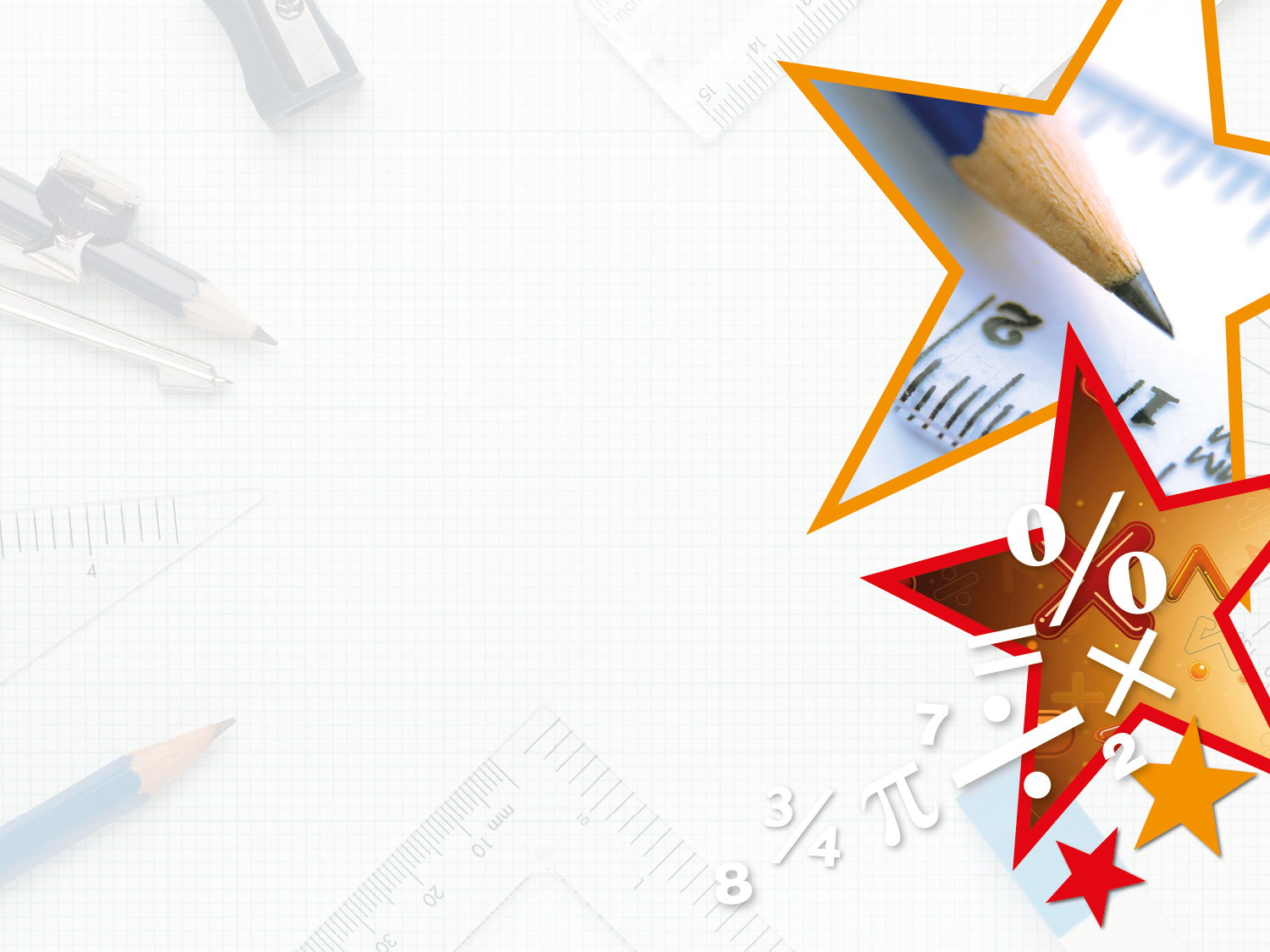 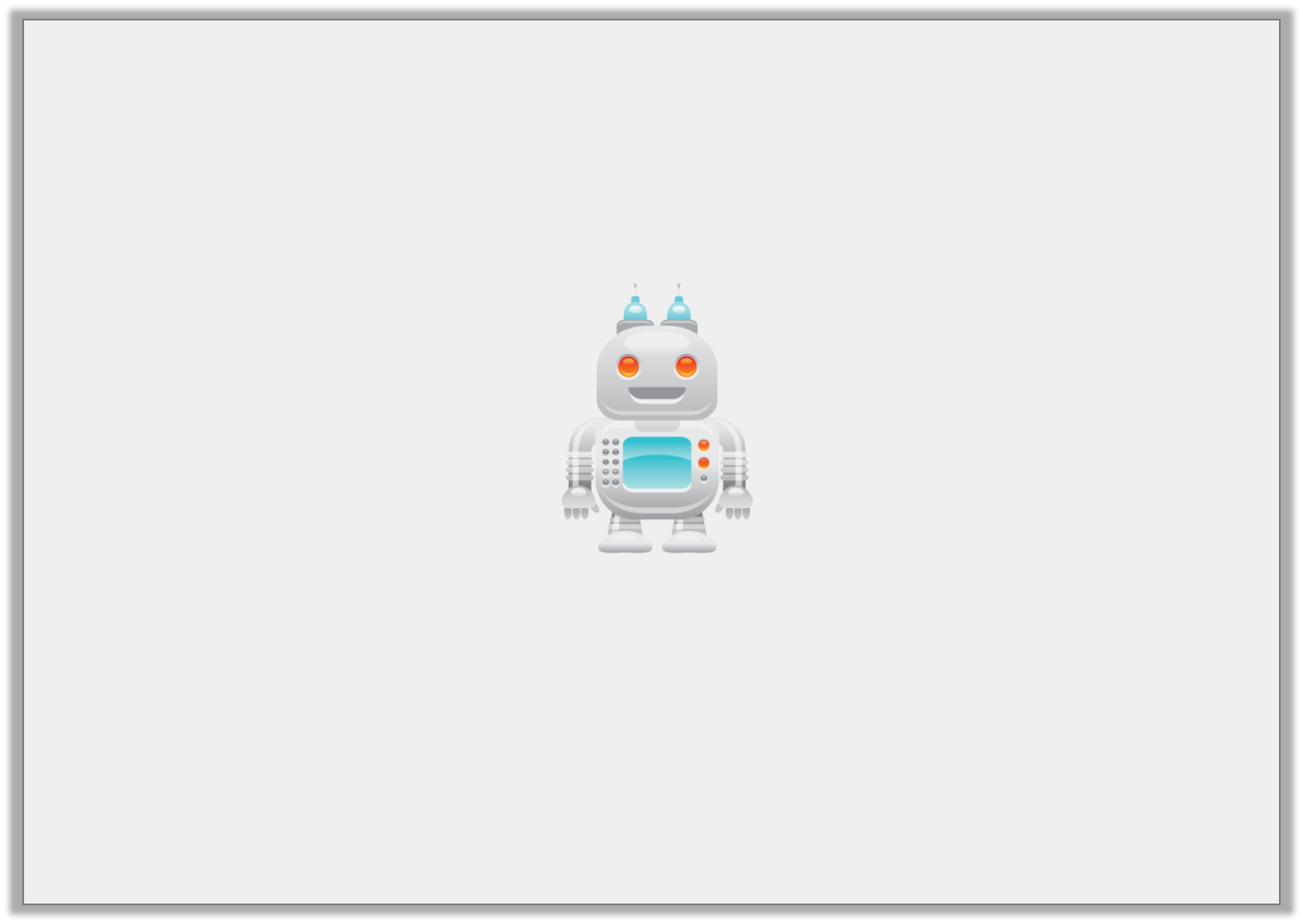 Introduction

A robot costs £7 and 90p. 
If you give the shop keeper a £10 note, what will your change be?
How could you work out the answer?
Y3
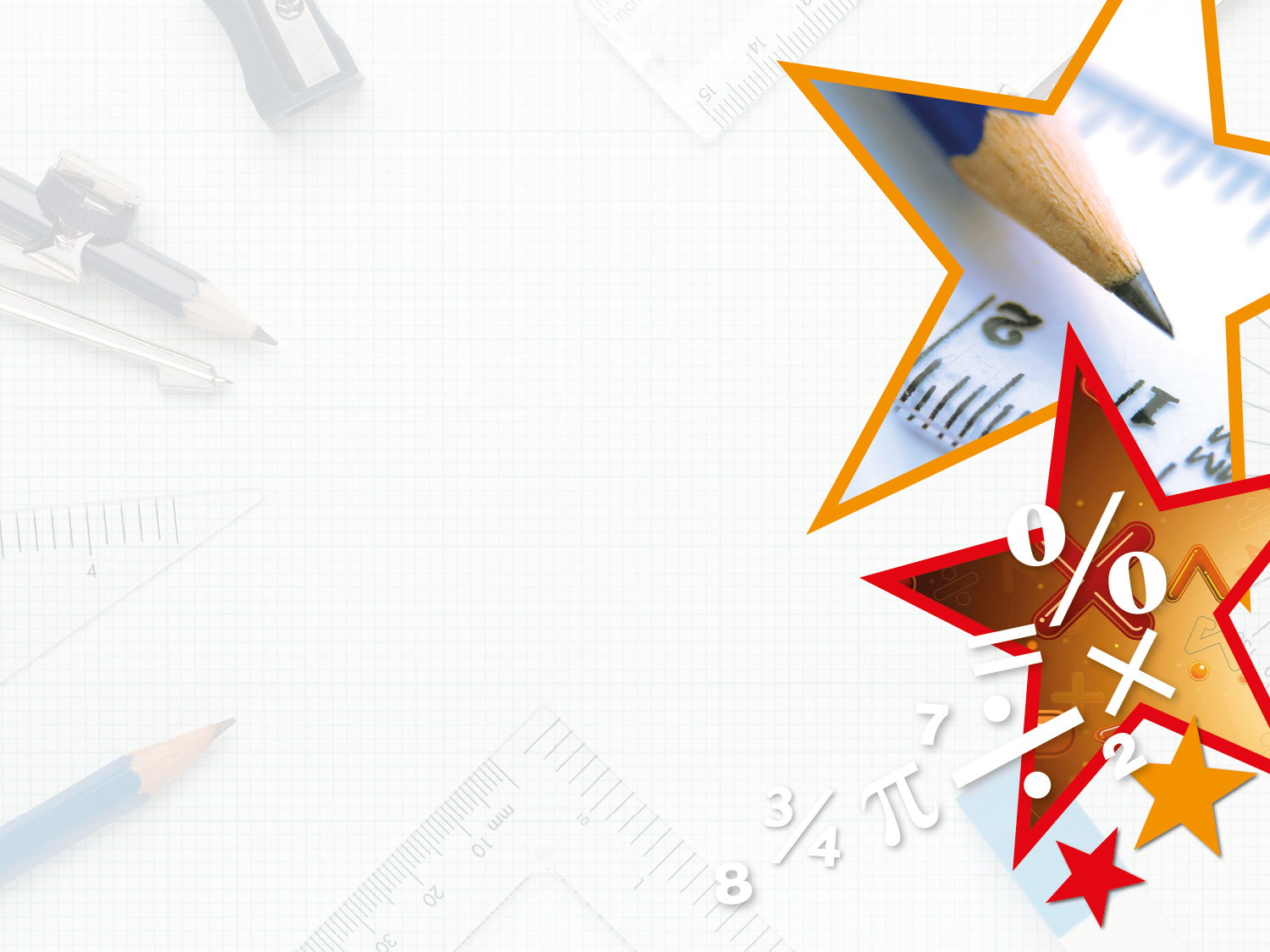 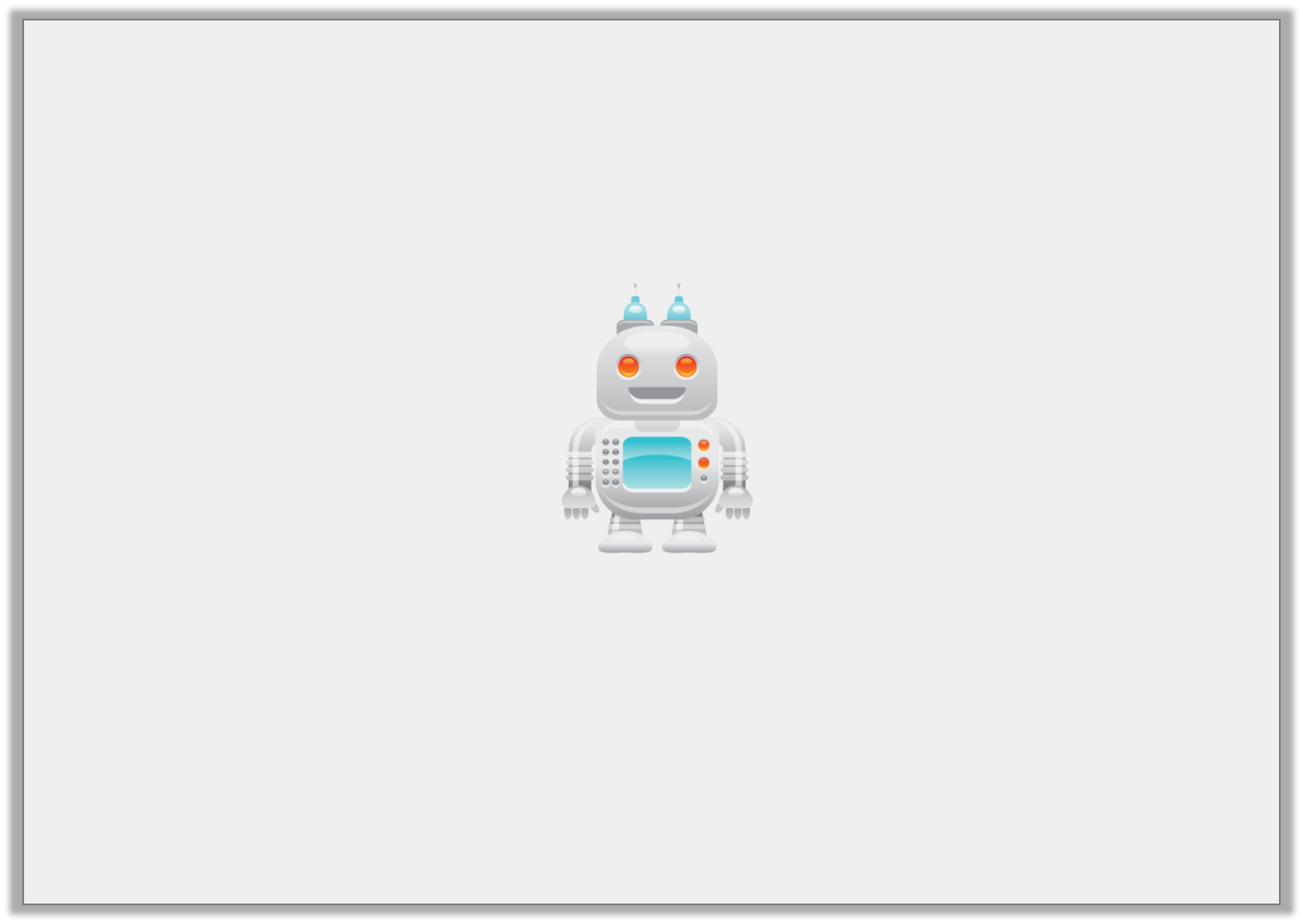 Introduction

A robot costs £7 and 90p. 
If you give the shop keeper a £10 note, what will your change be?
How could you work out the answer? 








The change will be £2 and 10p

There are various ways to work this out. 
You could subtract £7 and 90 from £10, or count on from £7 and 90p to £10 on a number line.
Y3
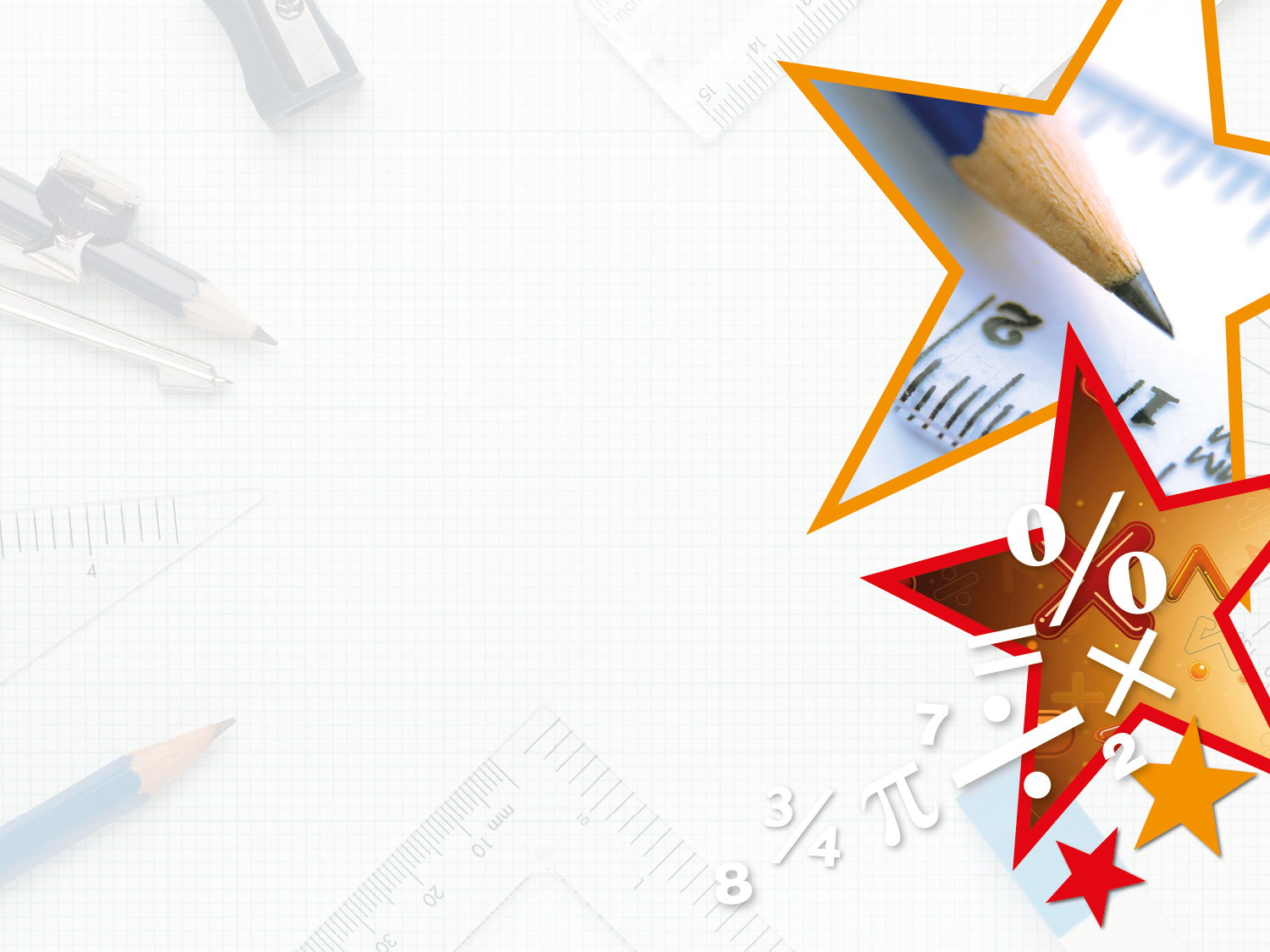 Varied Fluency 1

Amy buys a book for £7 and 68p. She pays with a £10 note.
 Complete the number line to work out his change.
?
?
?
Y3
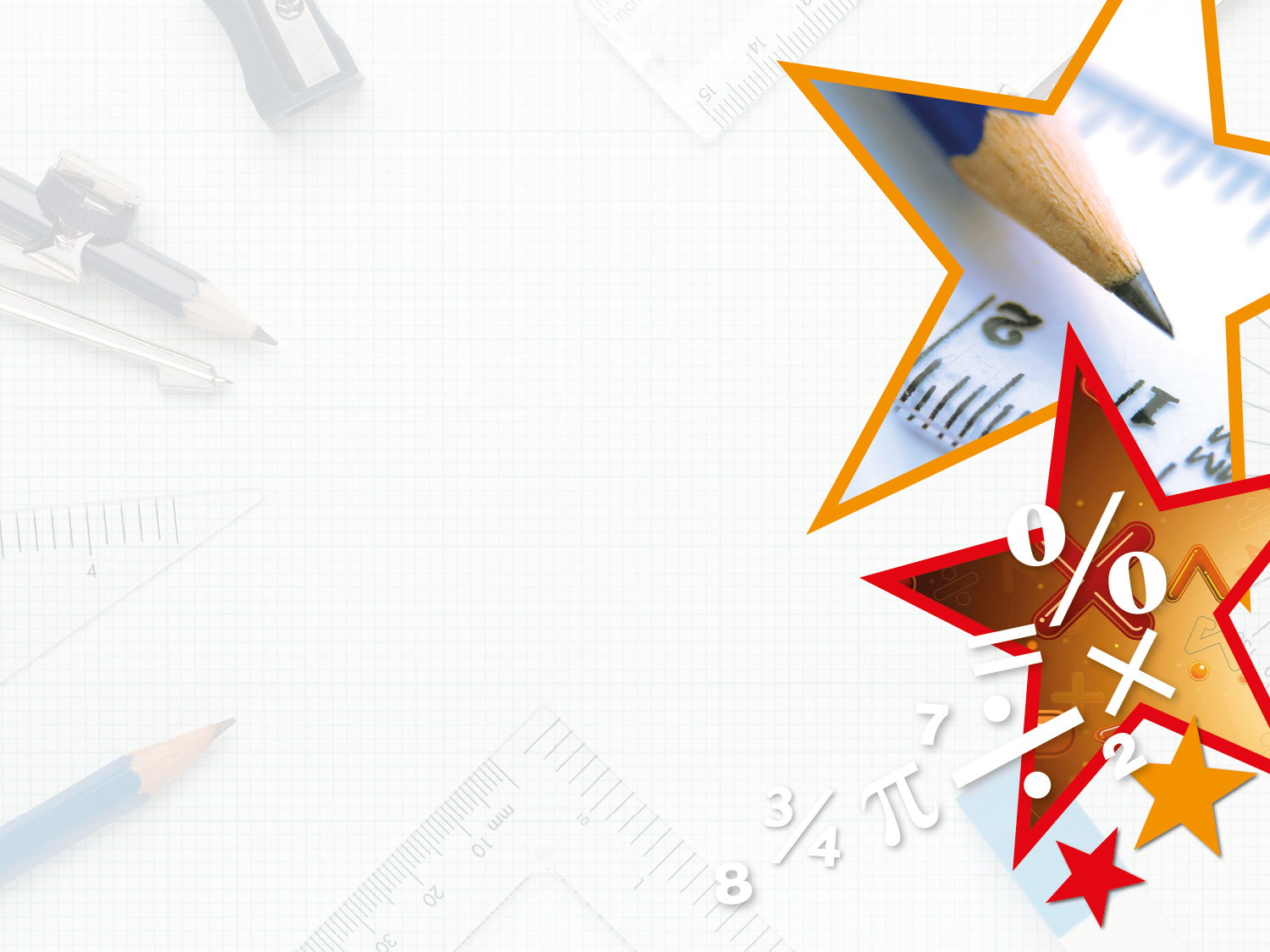 Varied Fluency 1

Amy buys a book for £7 and 68p. She pays with a £10 note.
 Complete the number line to work out his change.












 The change will be £2 and 32p
£2
30p
2p
Y3
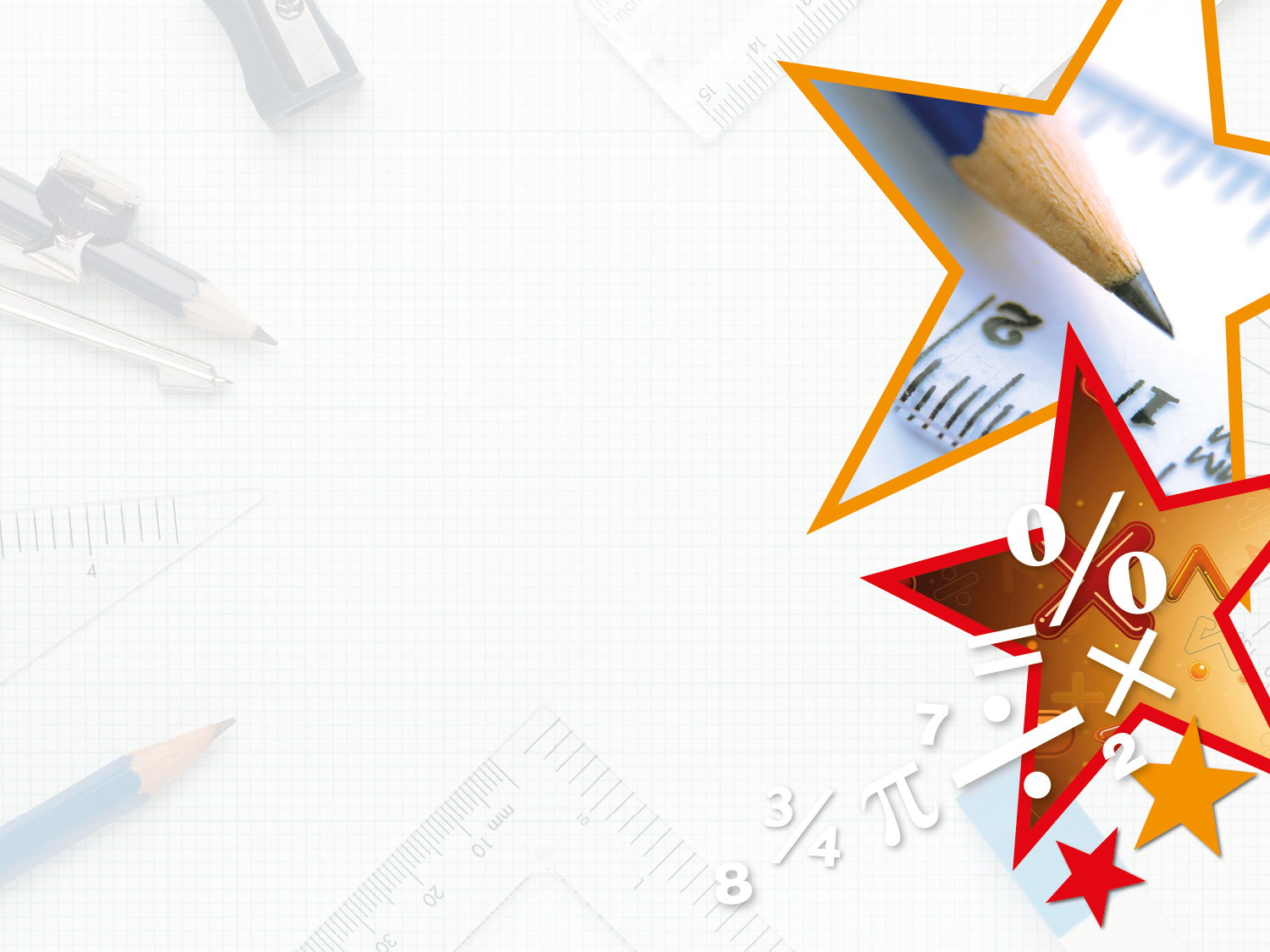 Varied Fluency 2

Sophie goes swimming. It costs £3 and 75p. She pays with a £5 note. 
What will her change be?
Y3
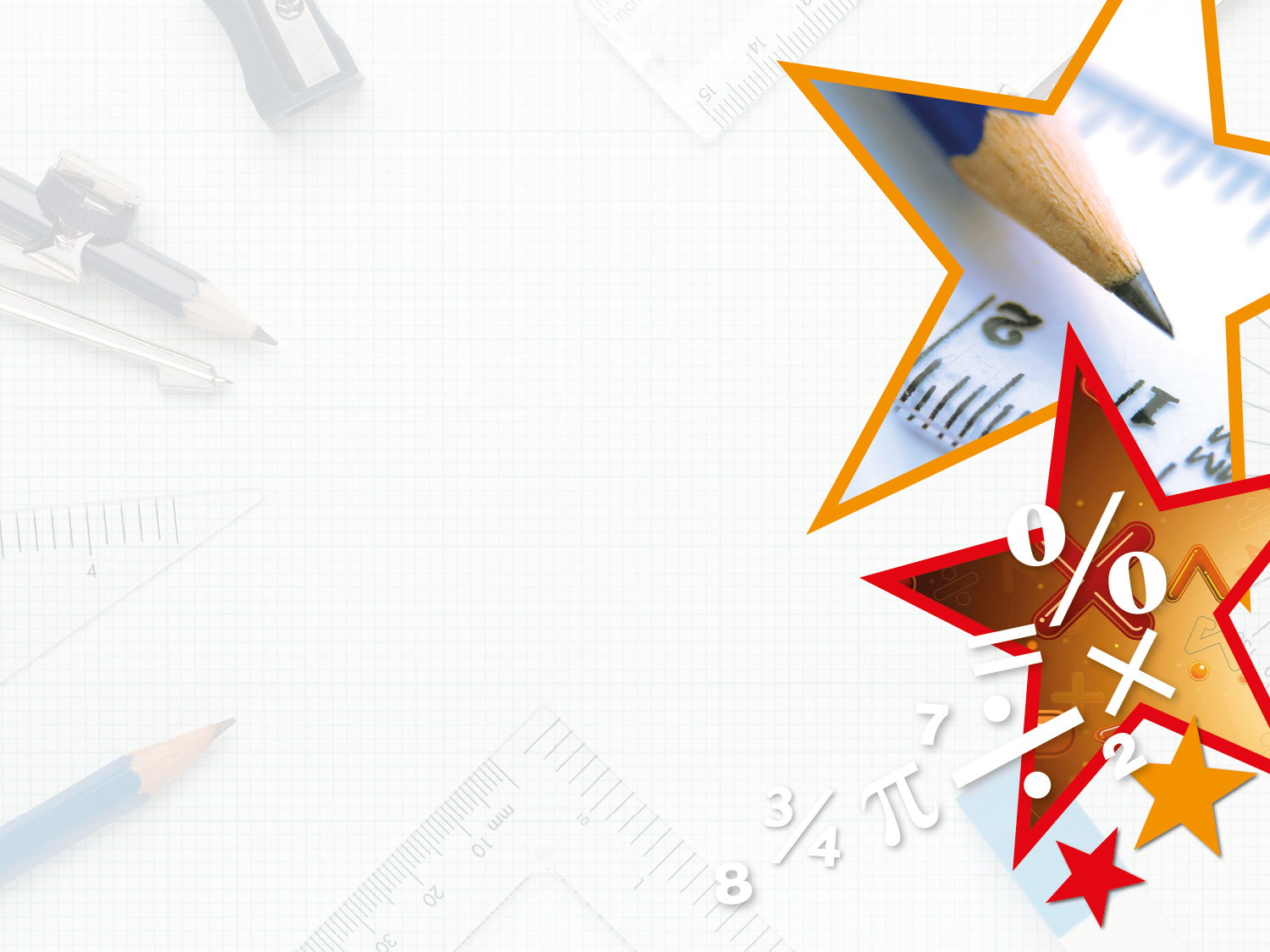 Varied Fluency 2

Sophie goes swimming. It costs £3 and 75p. She pays with a £5 note. 
What will her change be?











Her change will be £1 and 25p.
Y3
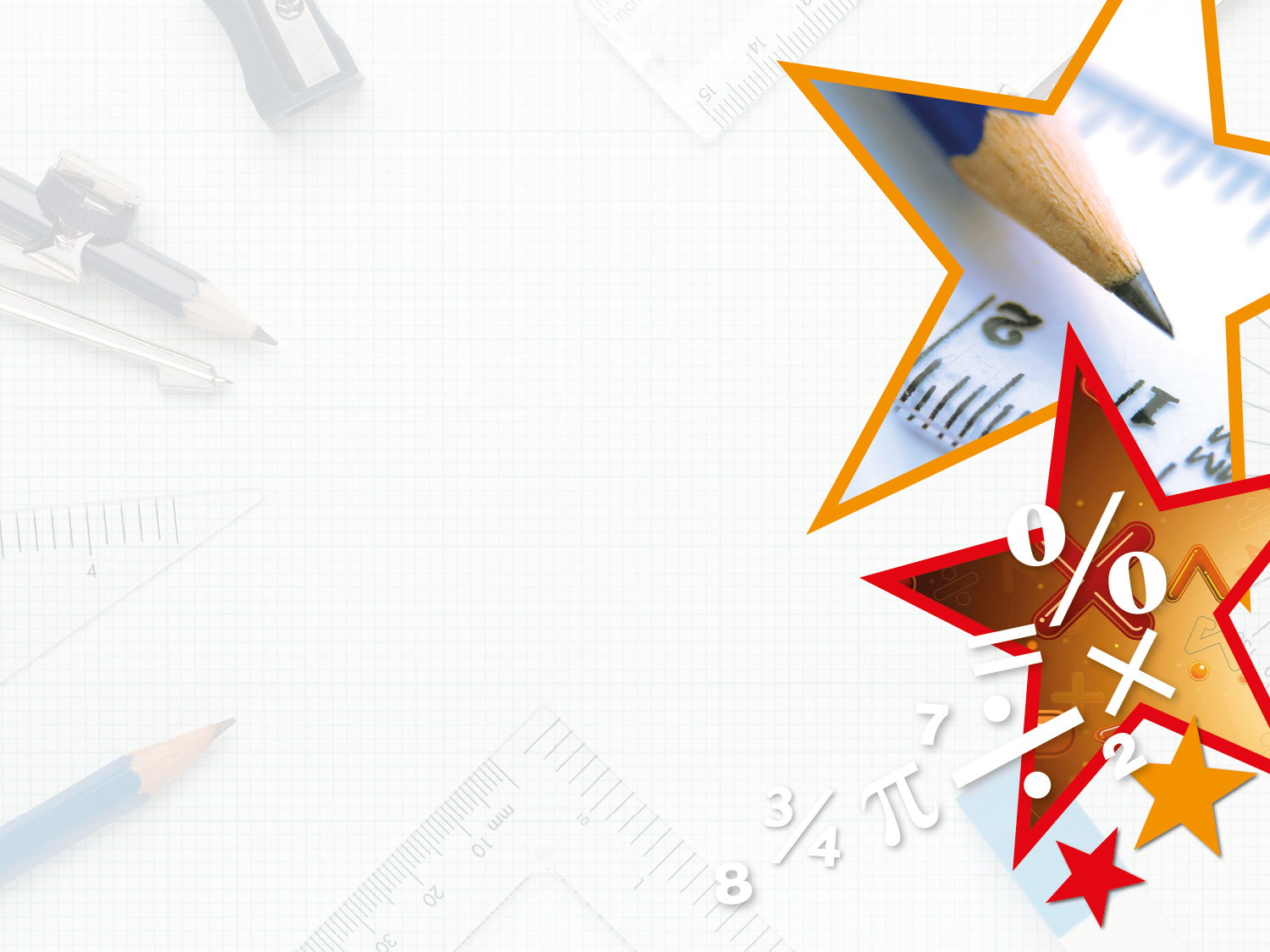 Varied Fluency 3

Joe buys an ice-cream for 87p. He pays with a £2 coin.
 Calculate his change.
£2
?
87p
Y3
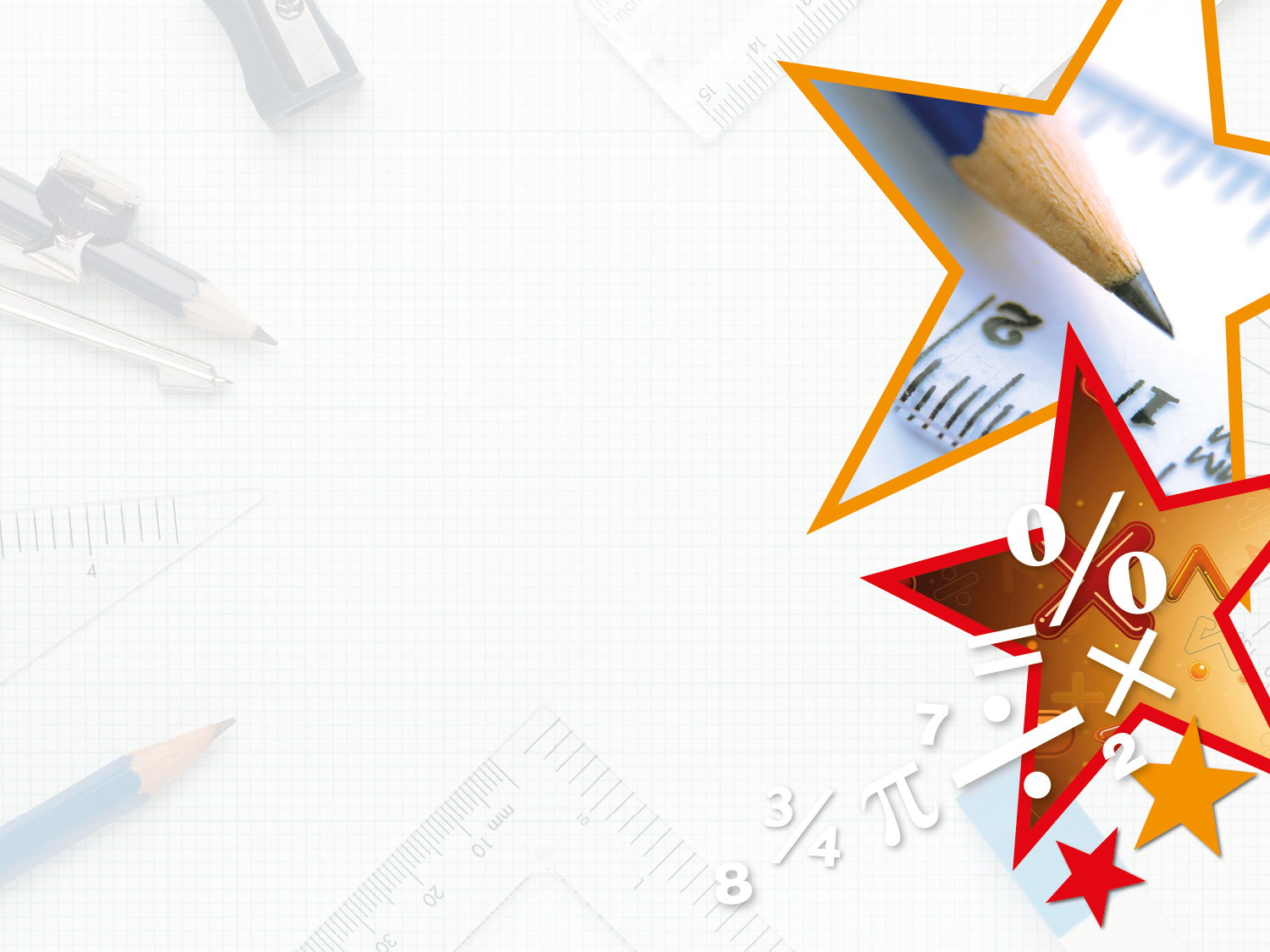 Varied Fluency 3

Joe buys an ice-cream for 87p. He pays with a £2 coin.
 Calculate his change.













His change will be £1 and 13p
£2
£1 and 13p
87p
Y3
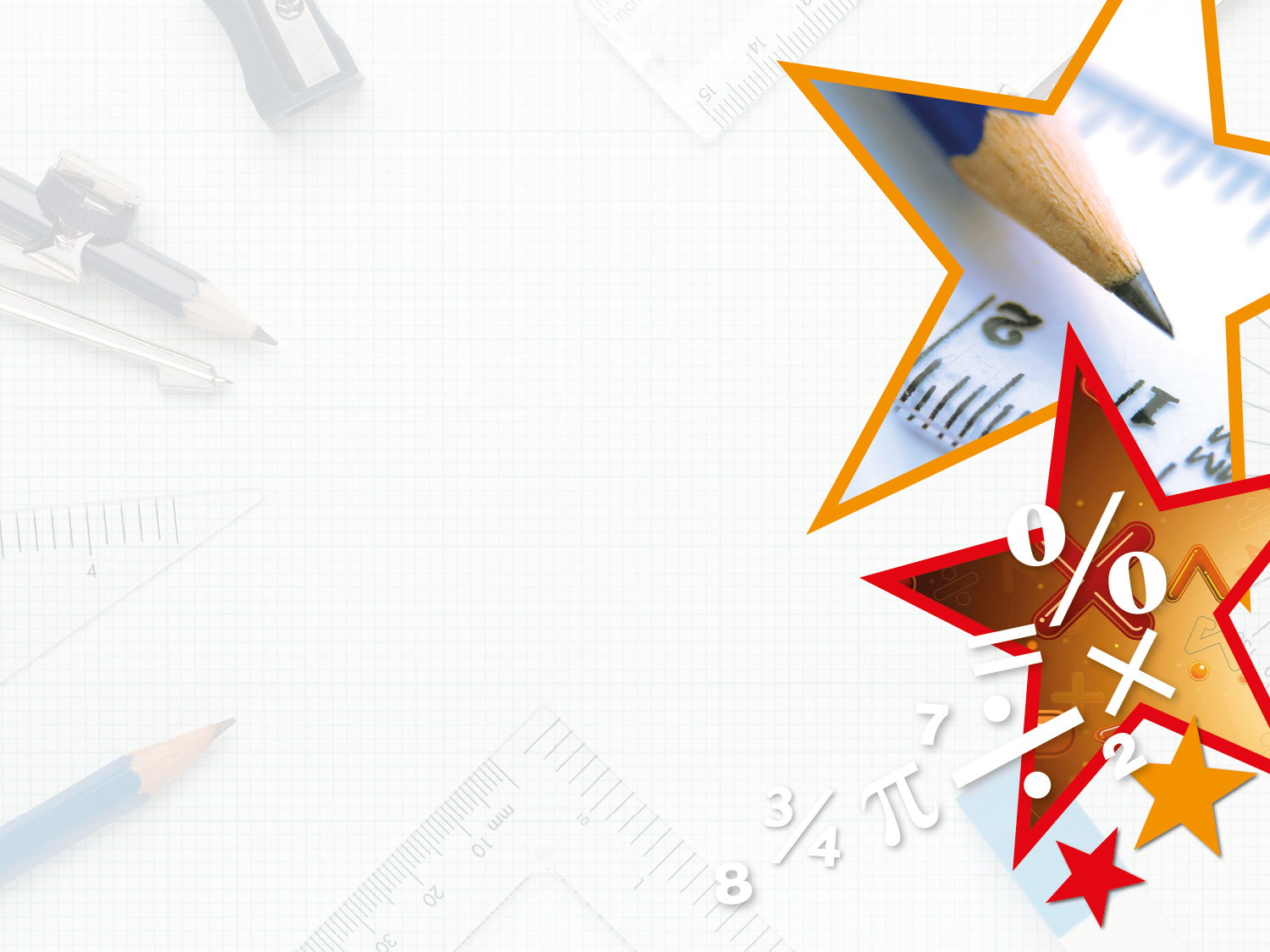 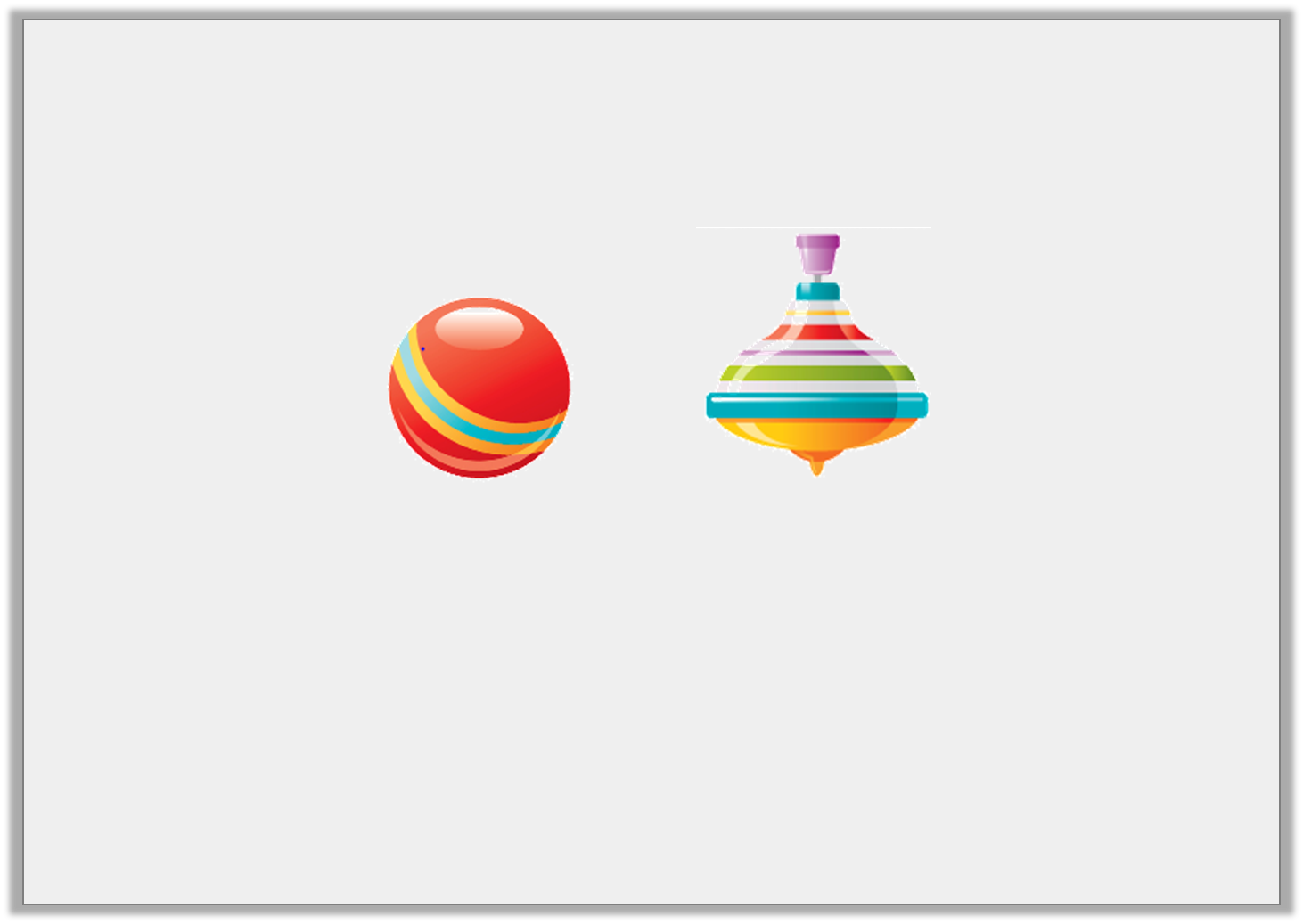 Varied Fluency 4

If you buy the ball and the yoyo, what will your change be if you pay with a £10 note?
Y3
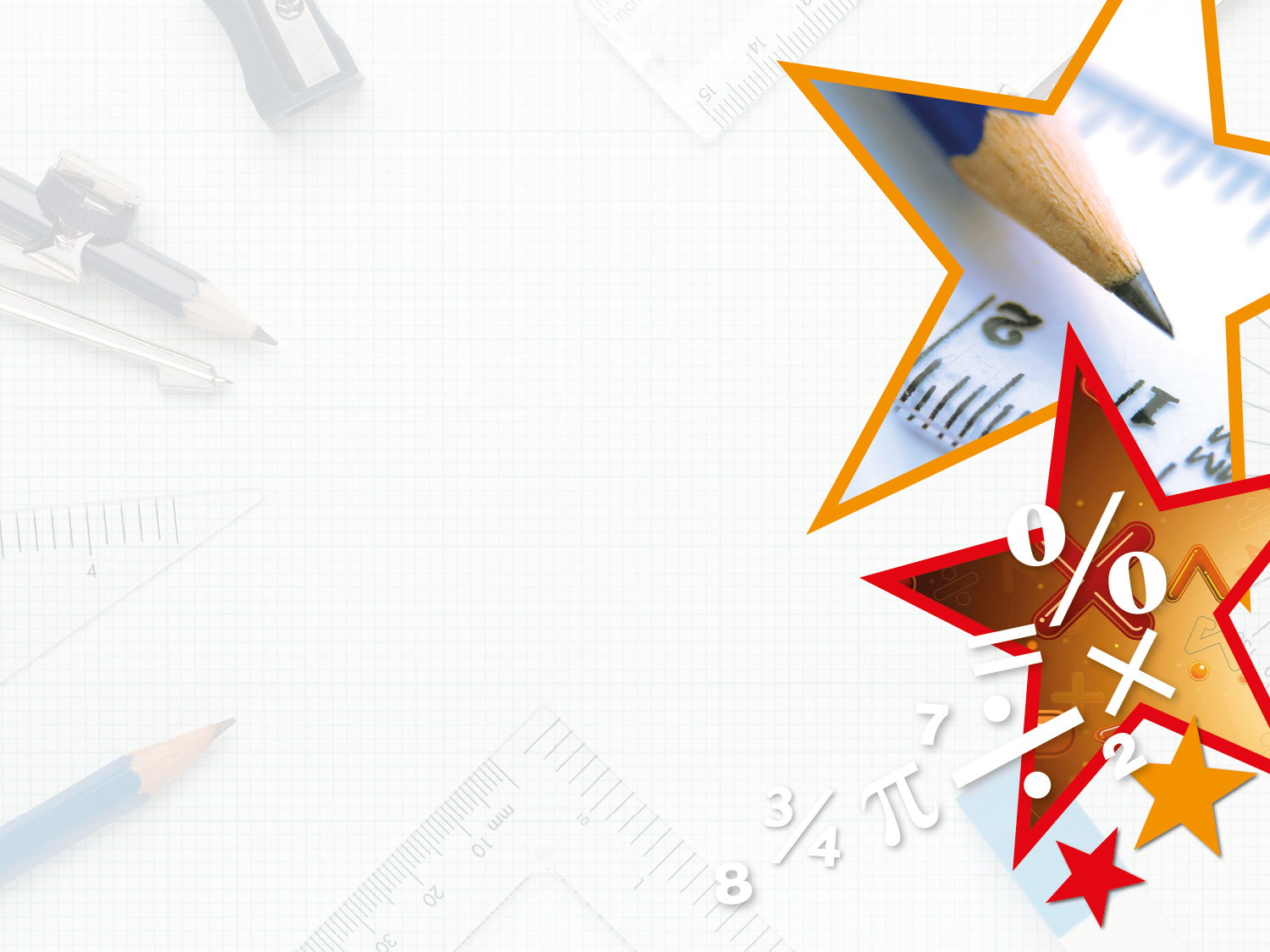 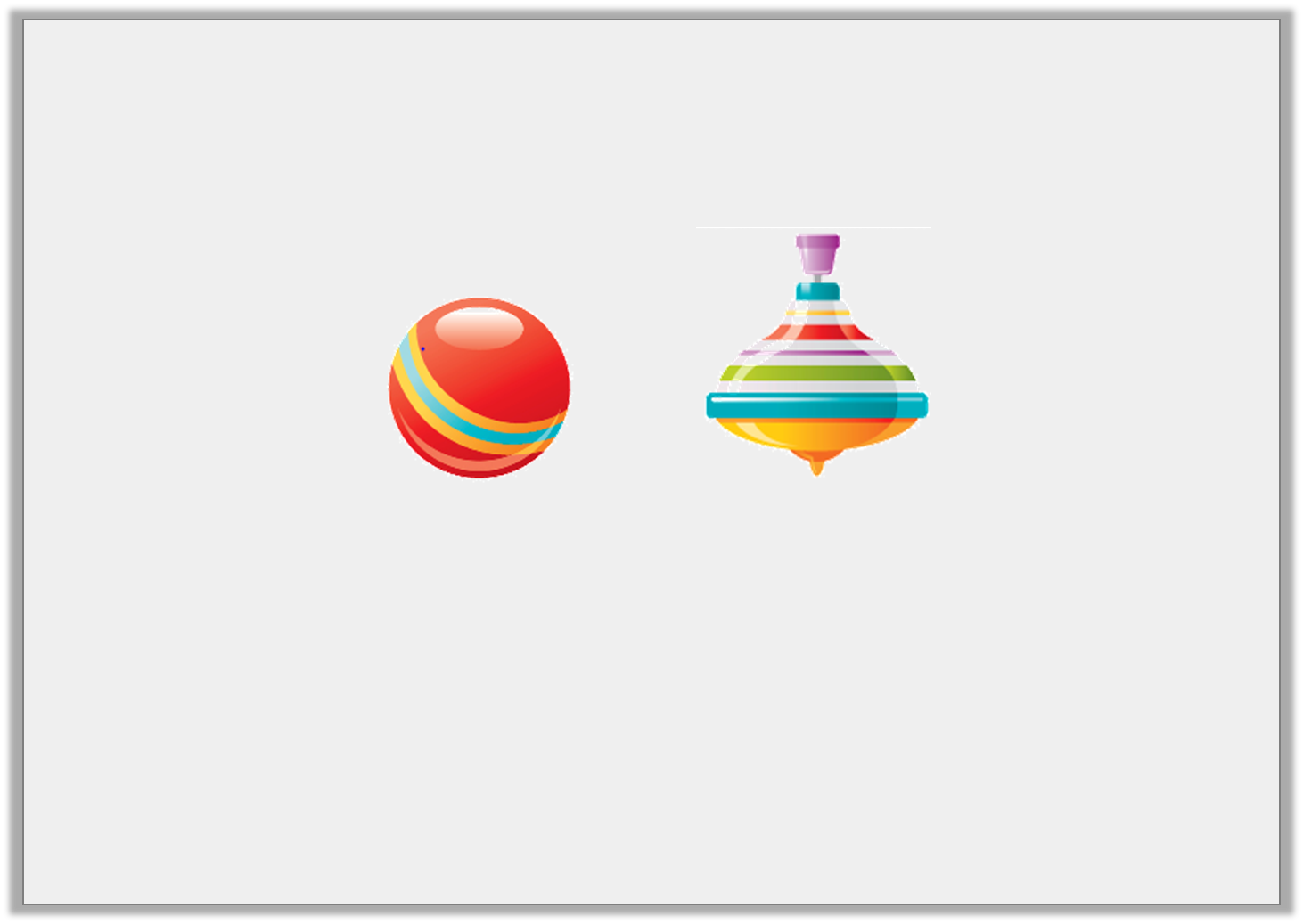 Varied Fluency 4

If you buy the ball and the yoyo, what will your change be if you pay with a £10 note?











The ball and the yoyo cost £5 and 95p altogether.
The change will be £4 and 5p
Y3
Friday 15th May 2020Step 6Year 3/4:I can add and subtract amounts of money to give change using reasoning
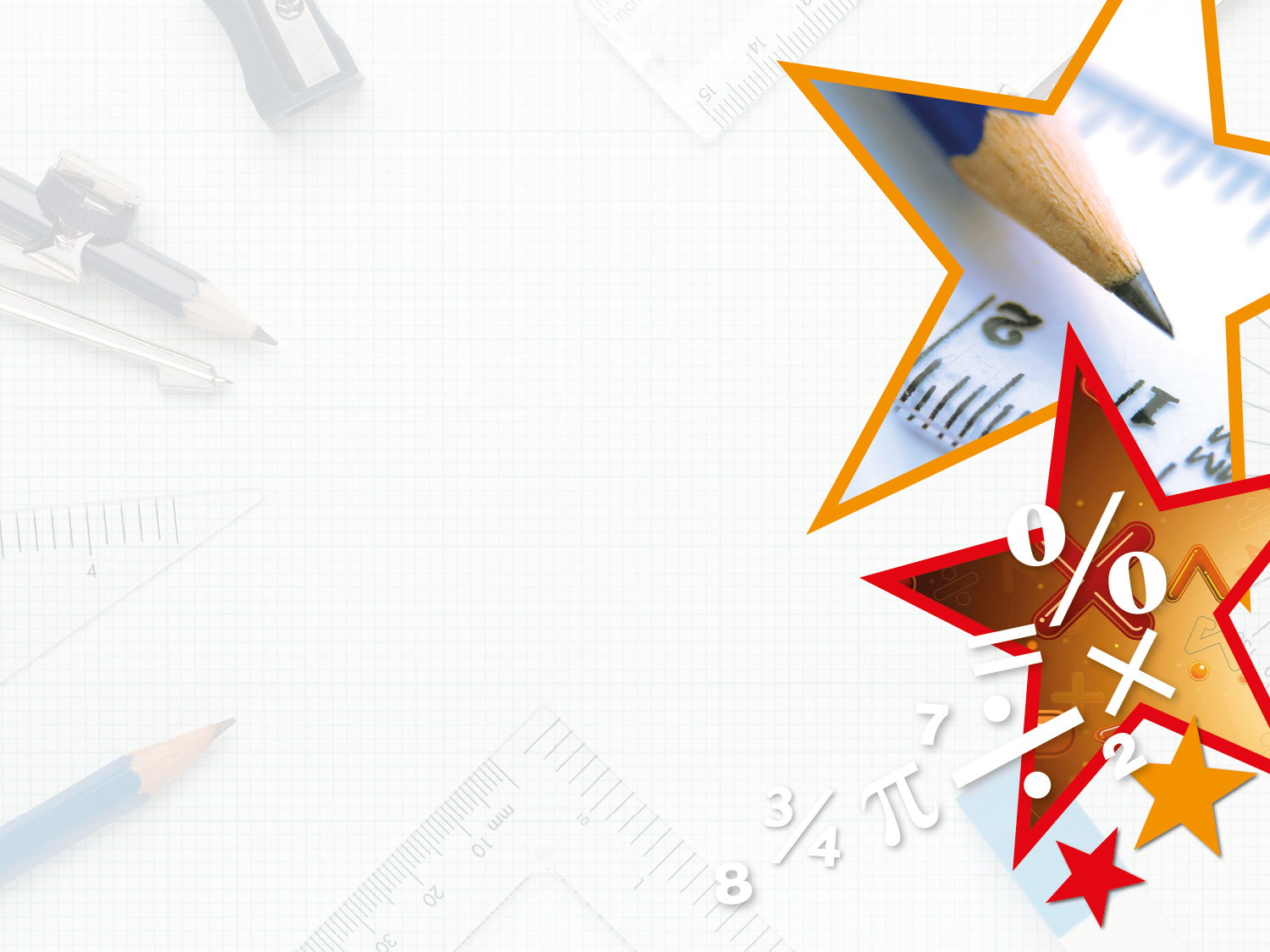 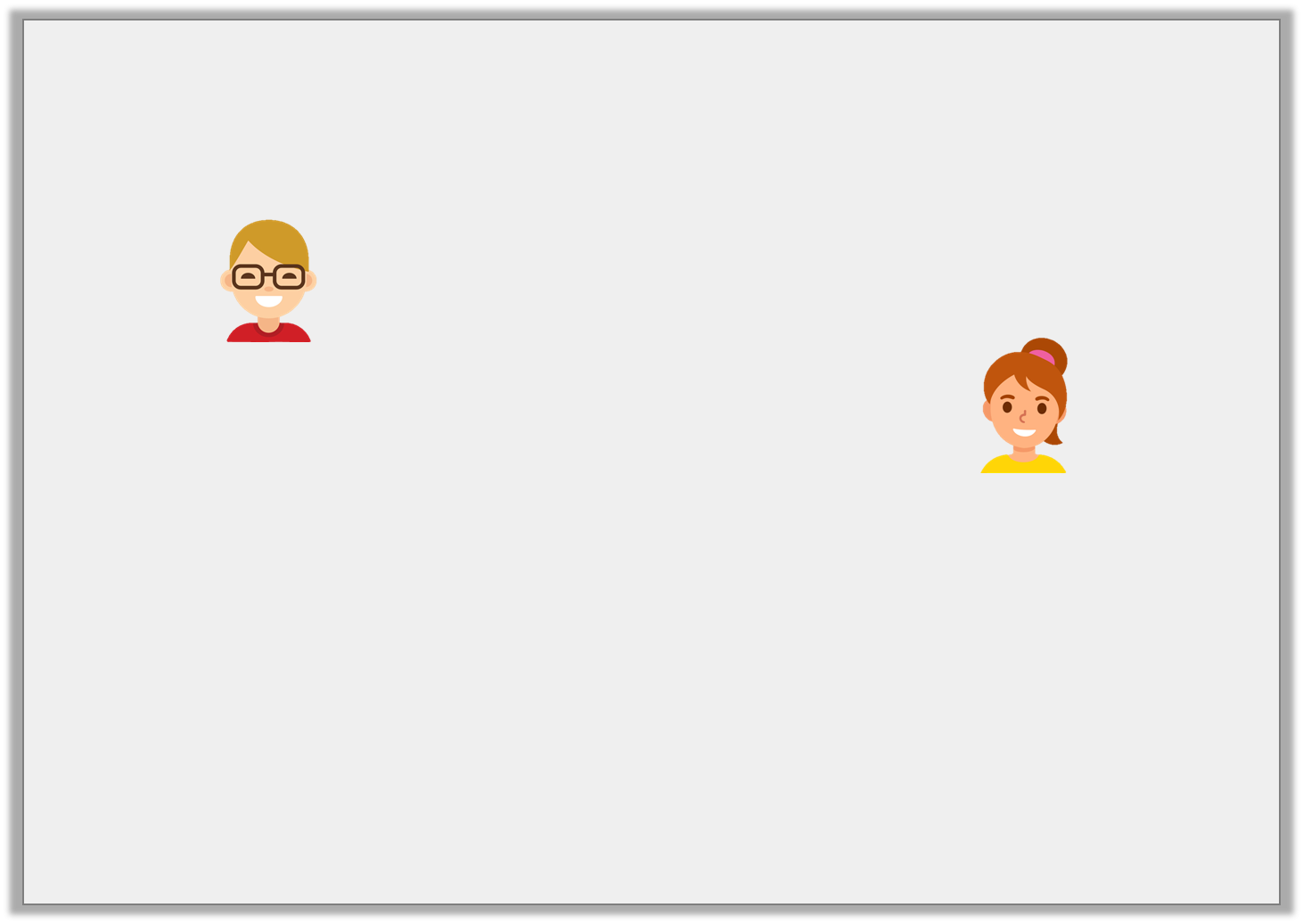 Reasoning 1

A chocolate bar costs £1 and 44p. Joe buys 2 bars. He gives the shop keeper a £5 note. Who is correct? Prove it.
I think the change will be £2 and 2p.
Joe
I think the change will be £2 and 12p.
Evie
Y3
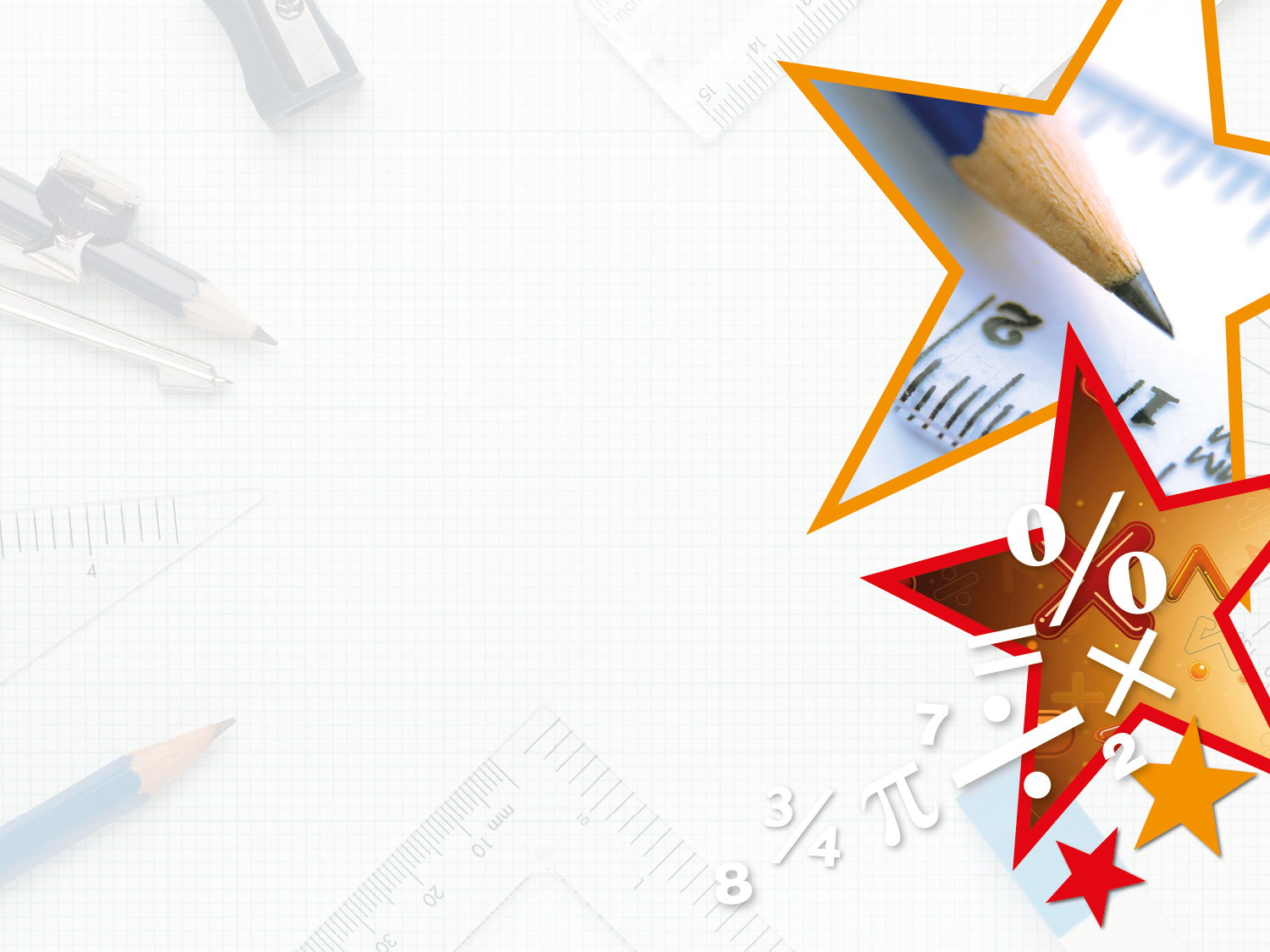 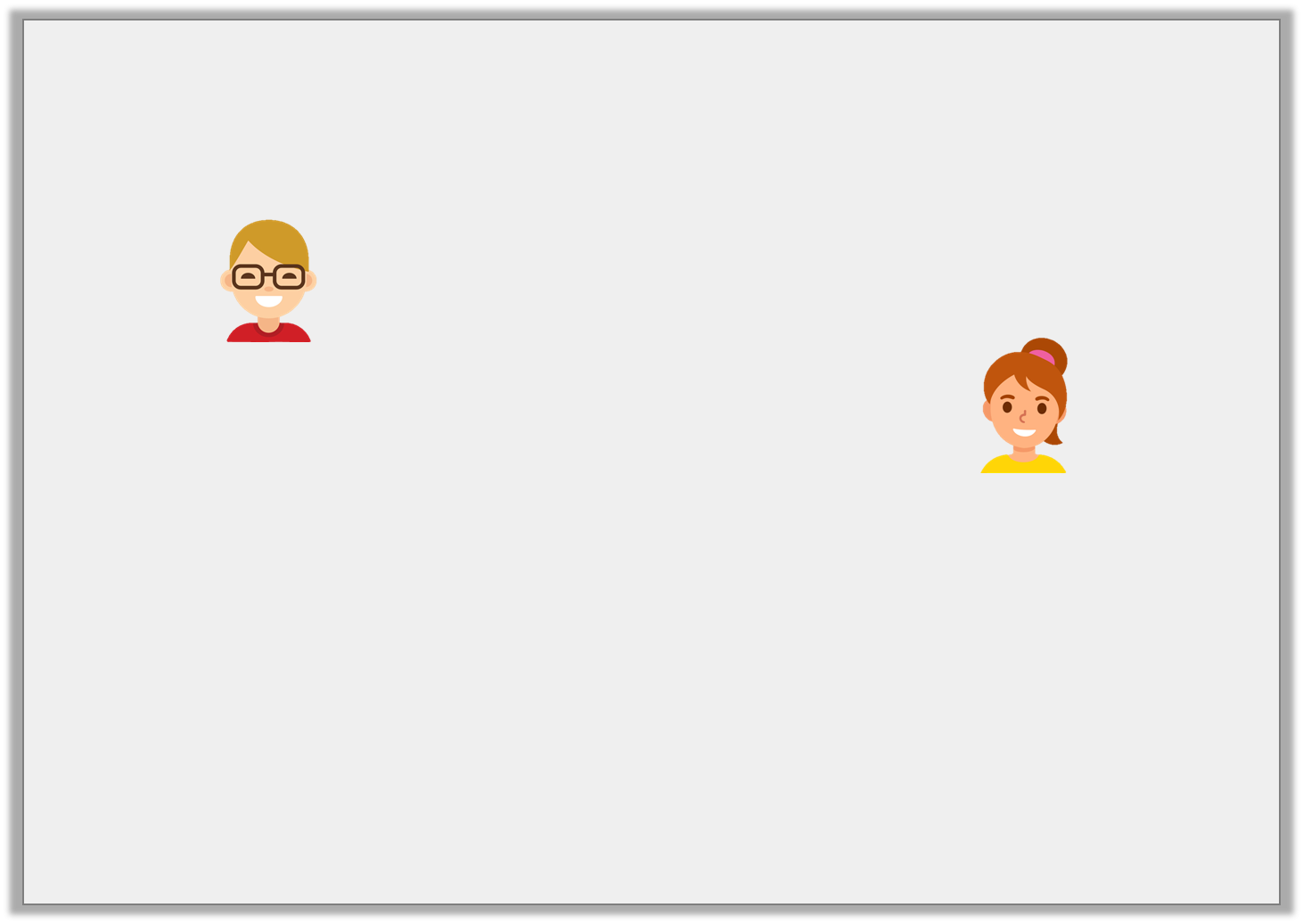 Reasoning 1

A chocolate bar costs £1 and 44p. Joe buys 2 bars. He gives the shop keeper a £5 note. Who is correct? Prove it.  








Evie is correct because…
I think the change will be £2 and 2p.
Joe
I think the change will be £2 and 12p.
Evie
Y3
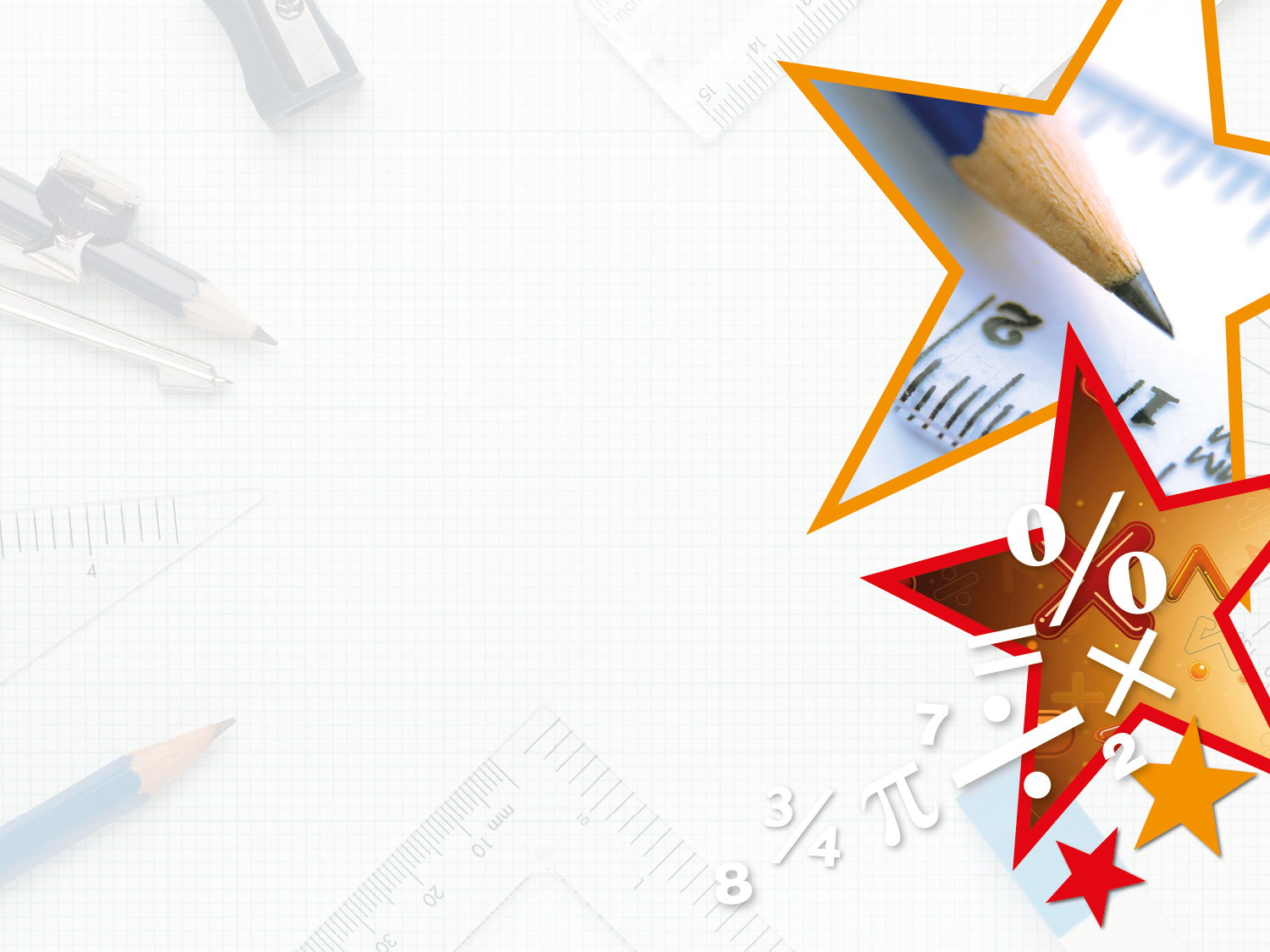 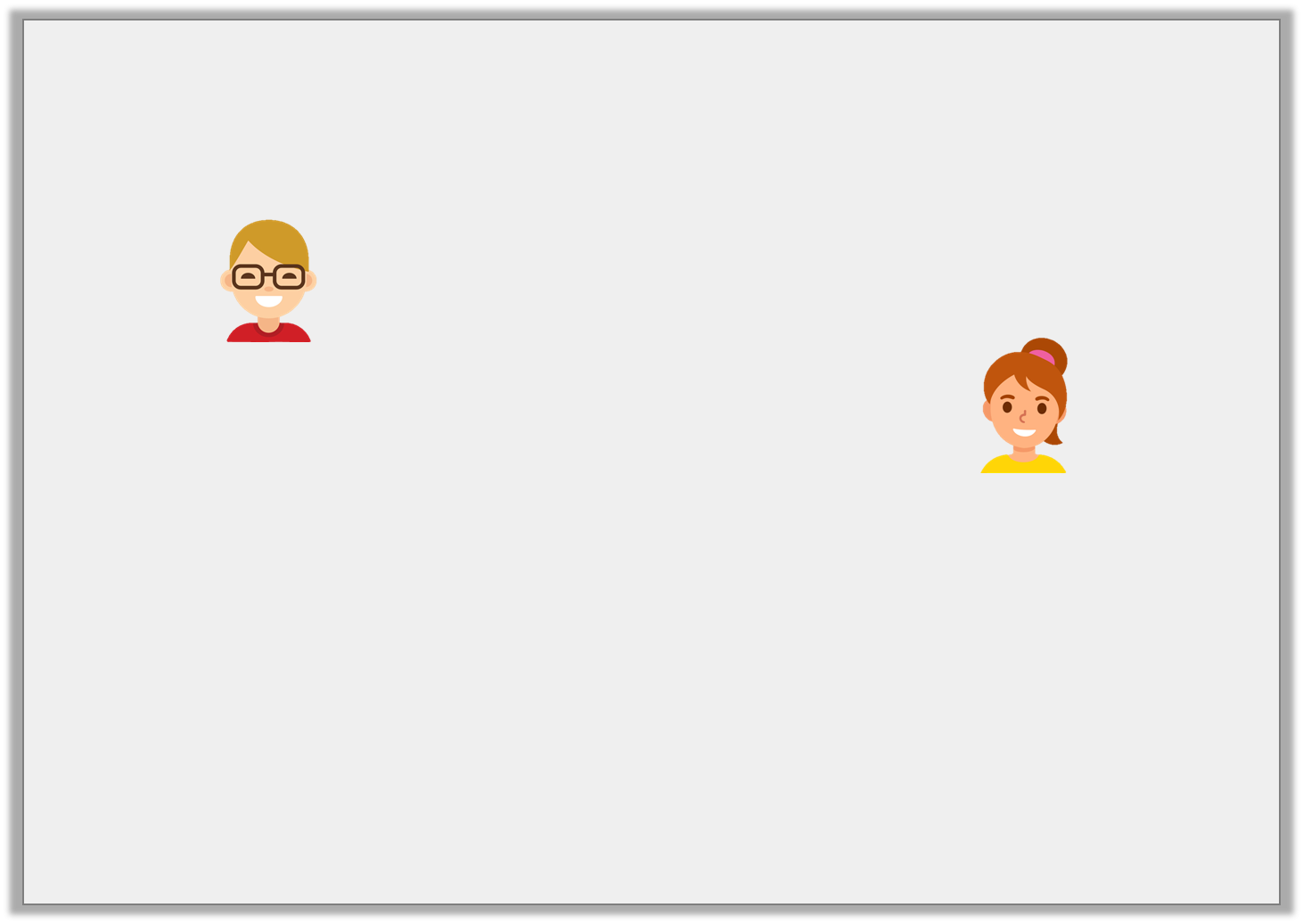 Reasoning 1

A chocolate bar costs £1 and 44p. Joe buys 2 bars. He gives the shop keeper a £5 note. Who is correct? Prove it.  








Evie is correct because two chocolate bars cost £1 and 44p + £1 and 44 = £2 and 88p.
I think the change will be £2 and 2p.
Joe
I think the change will be £2 and 12p.
Evie
£2
2p
10p
Y3
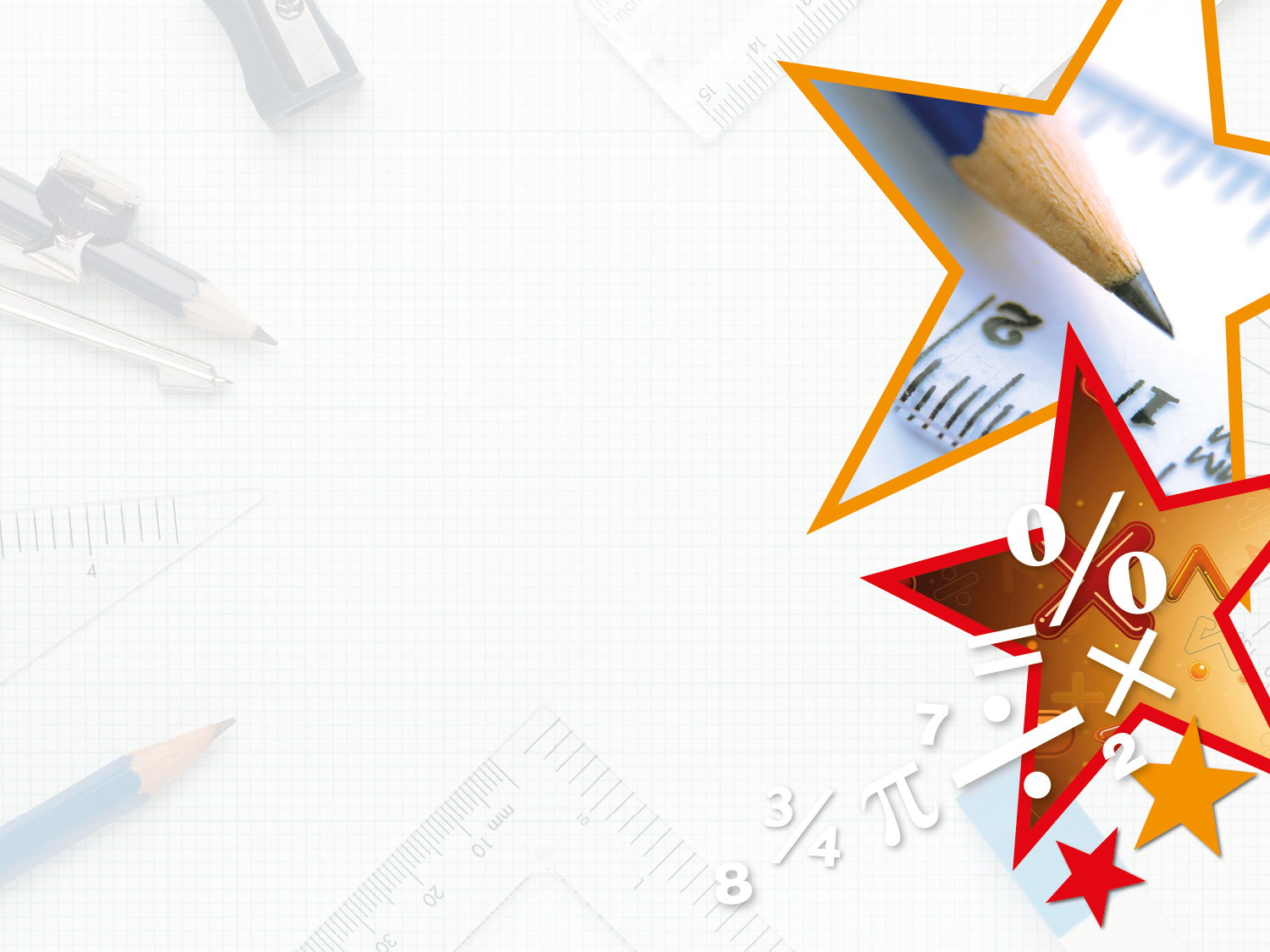 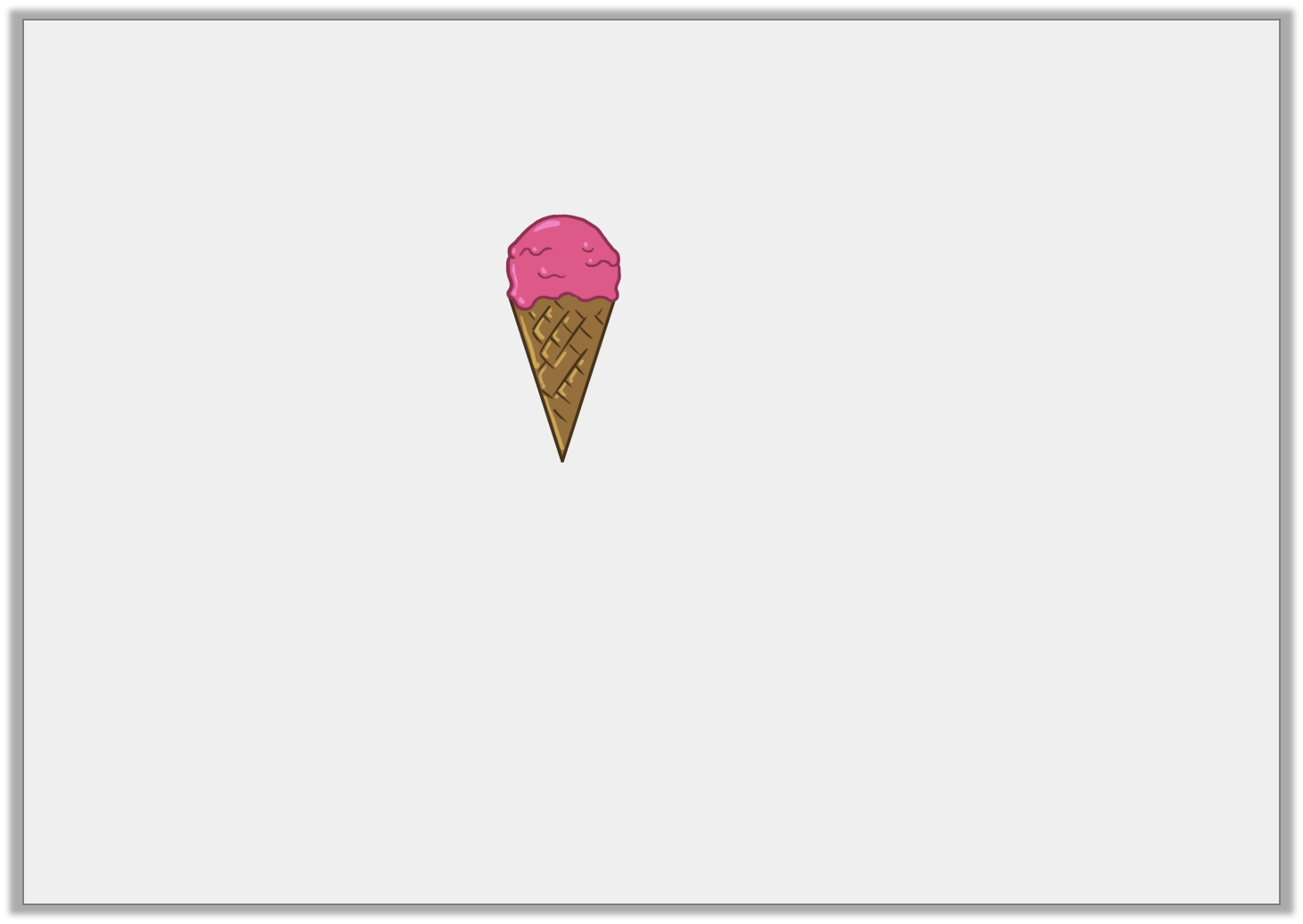 Problem Solving 1

Matt bought an ice-cream. He paid with a £2 coin. He got £1 and 26p change. How much did the ice-cream cost? 







Show your working.
?
Y3
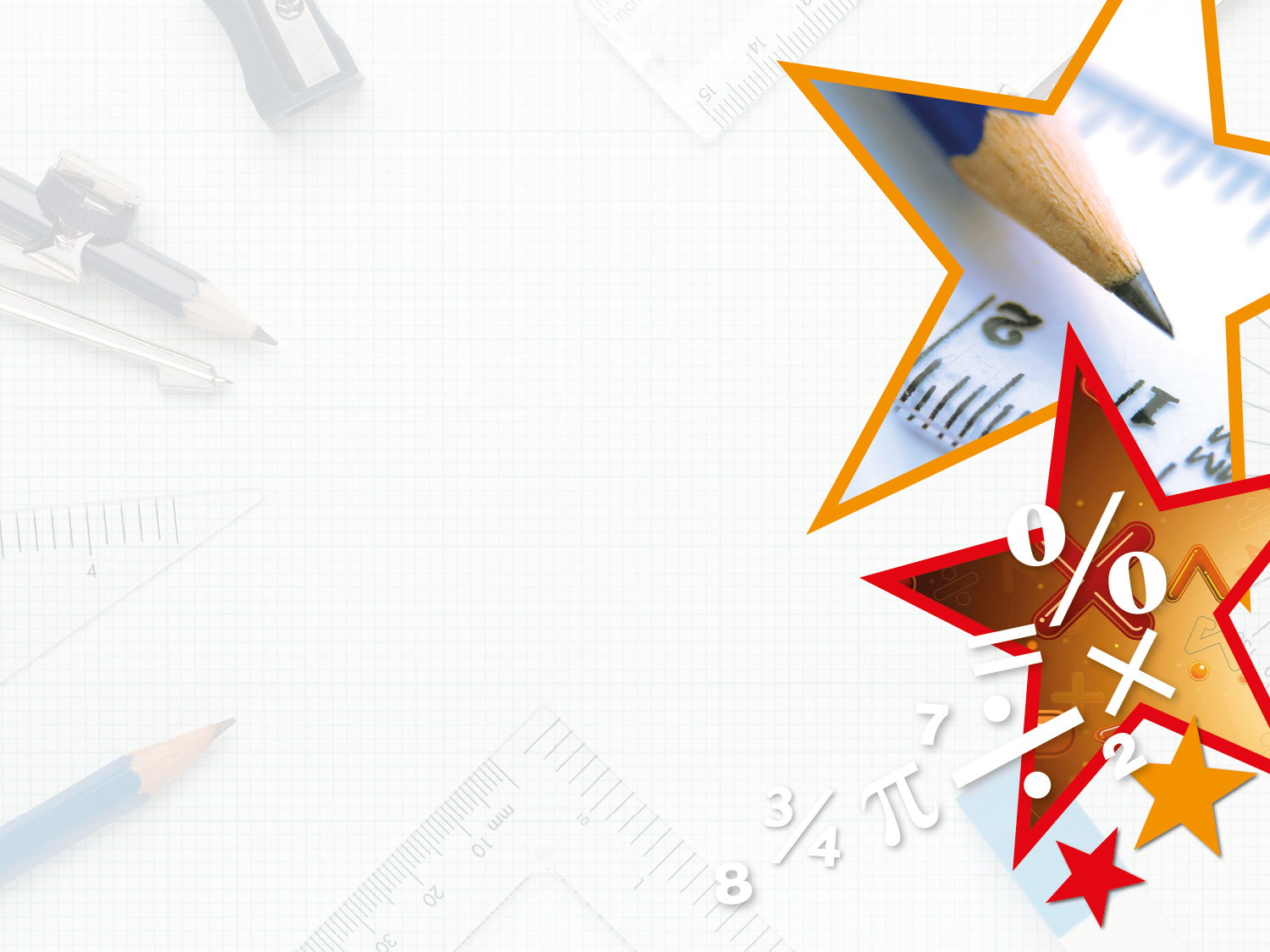 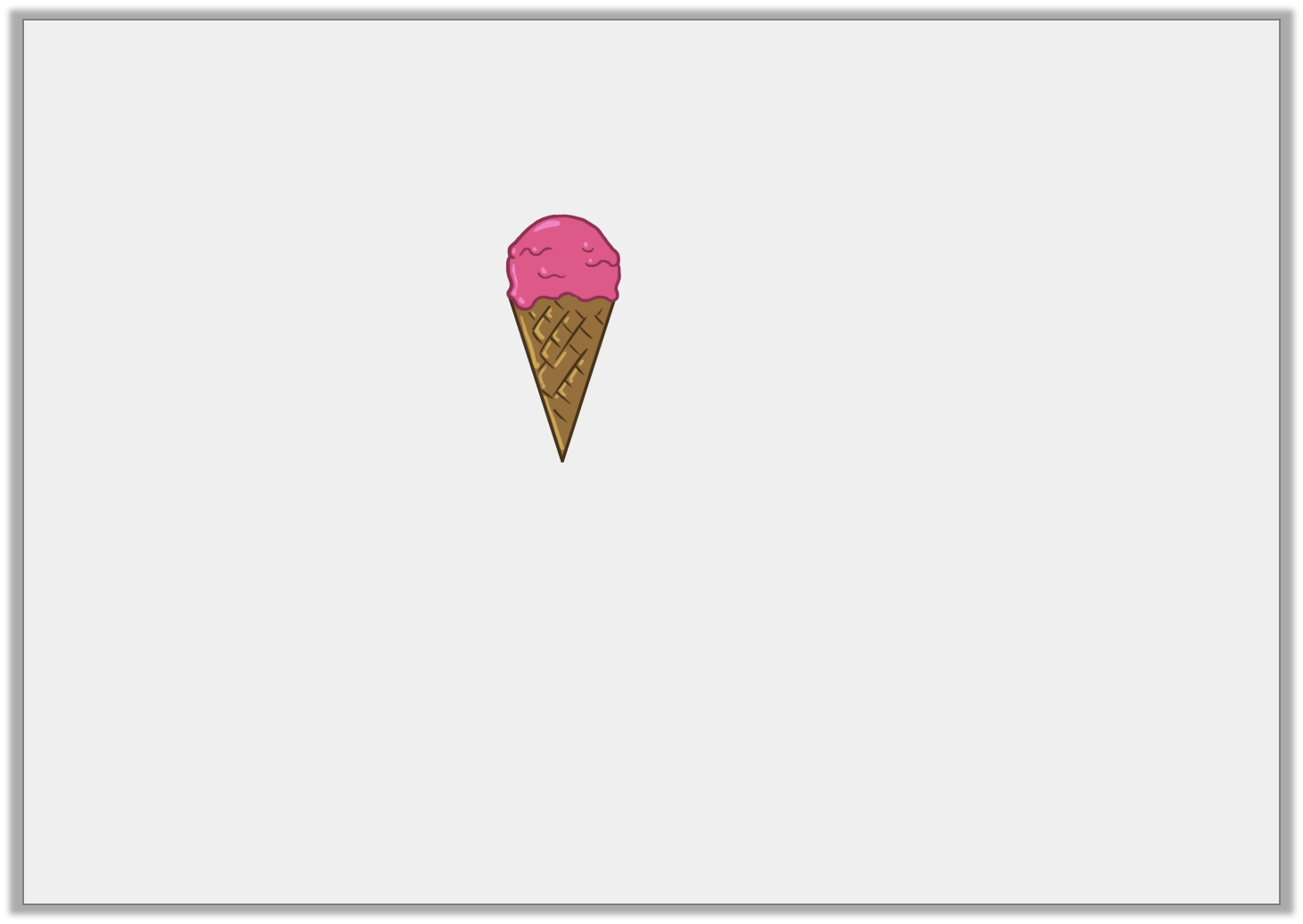 Problem Solving 1

Matt bought an ice-cream. He paid with a £2 coin. He got £1 and 26p change. How much did the ice-cream cost? 







Show your working. 





The ice-cream cost 74p.
?
Y3
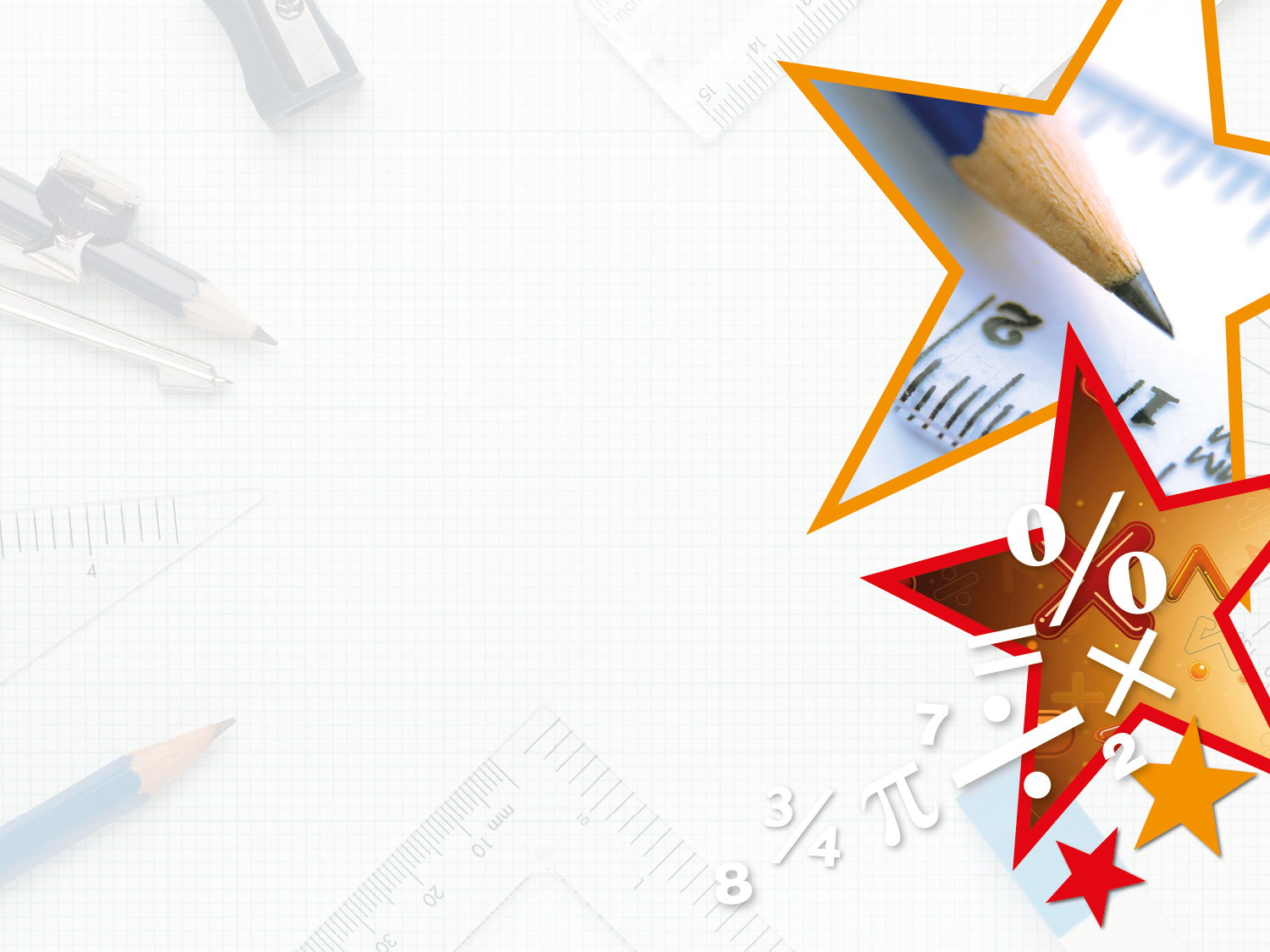 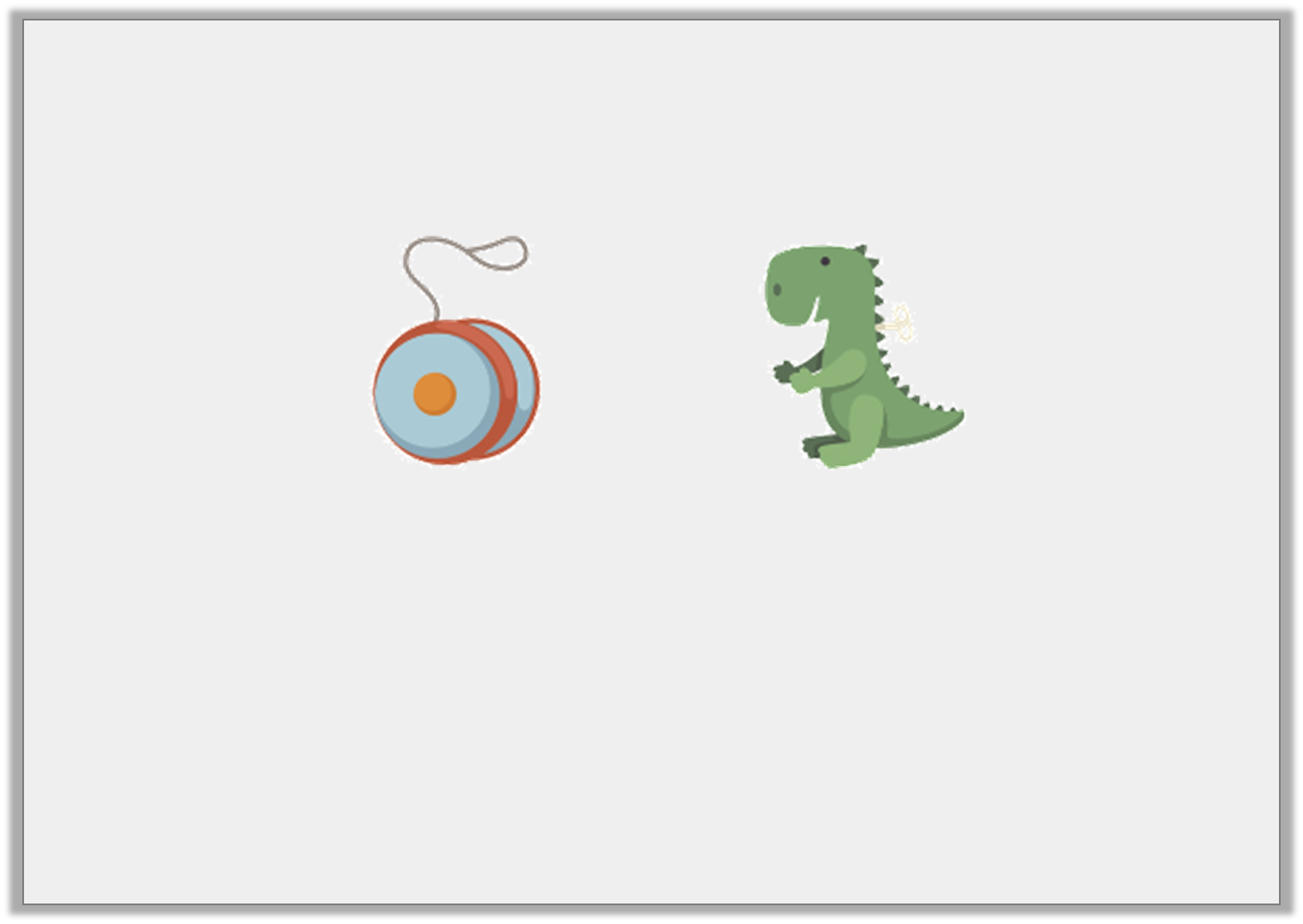 Problem Solving 2

Amy bought  a yoyo and a wind up toy. She paid with a £10 note. 
Which coins might she get in her change? Give 3 possible answers.
£3 and 52p
£3 and 34p
Y3
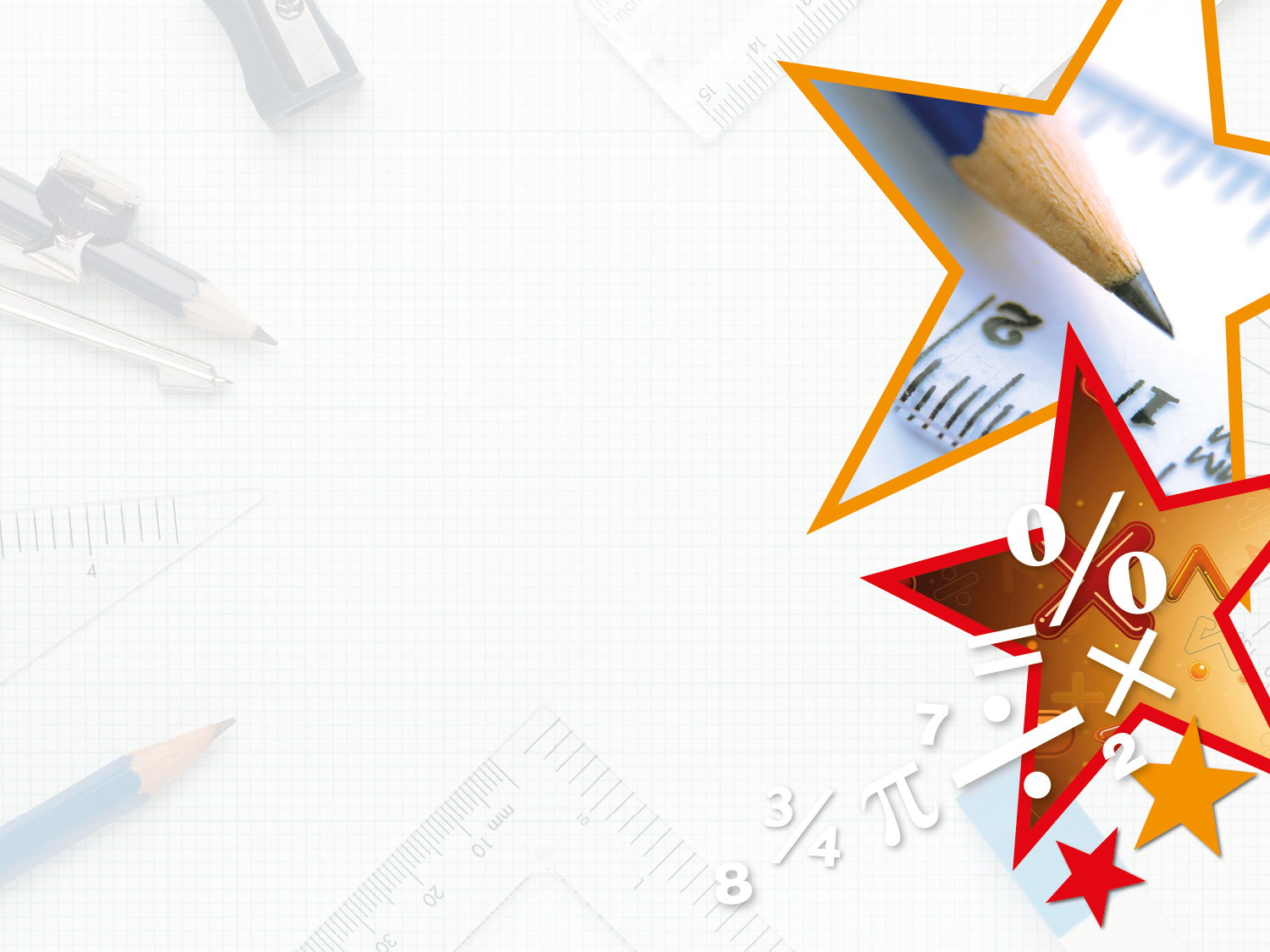 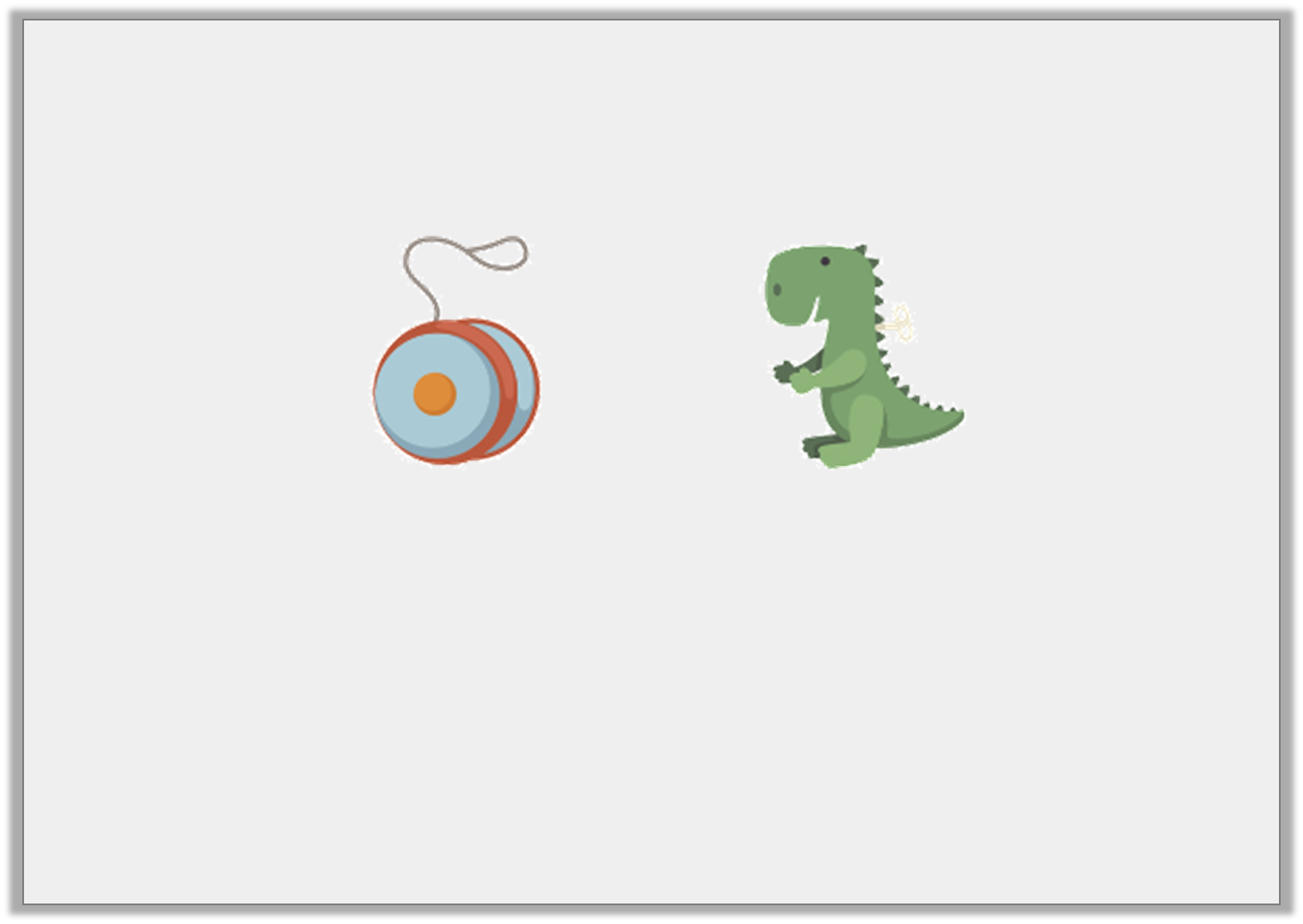 Problem Solving 2

Amy bought  a yoyo and a wind up toy. She paid with a £10 note. 
Which coins might she get in her change? Give 3 possible answers.










Various possible answers that equal £3 and 14p, including:

£2 + £1 + 10p + 2p +2p
£2 + £1 + 10p + 2p +1p +1p
£1 + £1 + £1 + 10p + 2p +2p
£3 and 52p
£3 and 34p
Y3